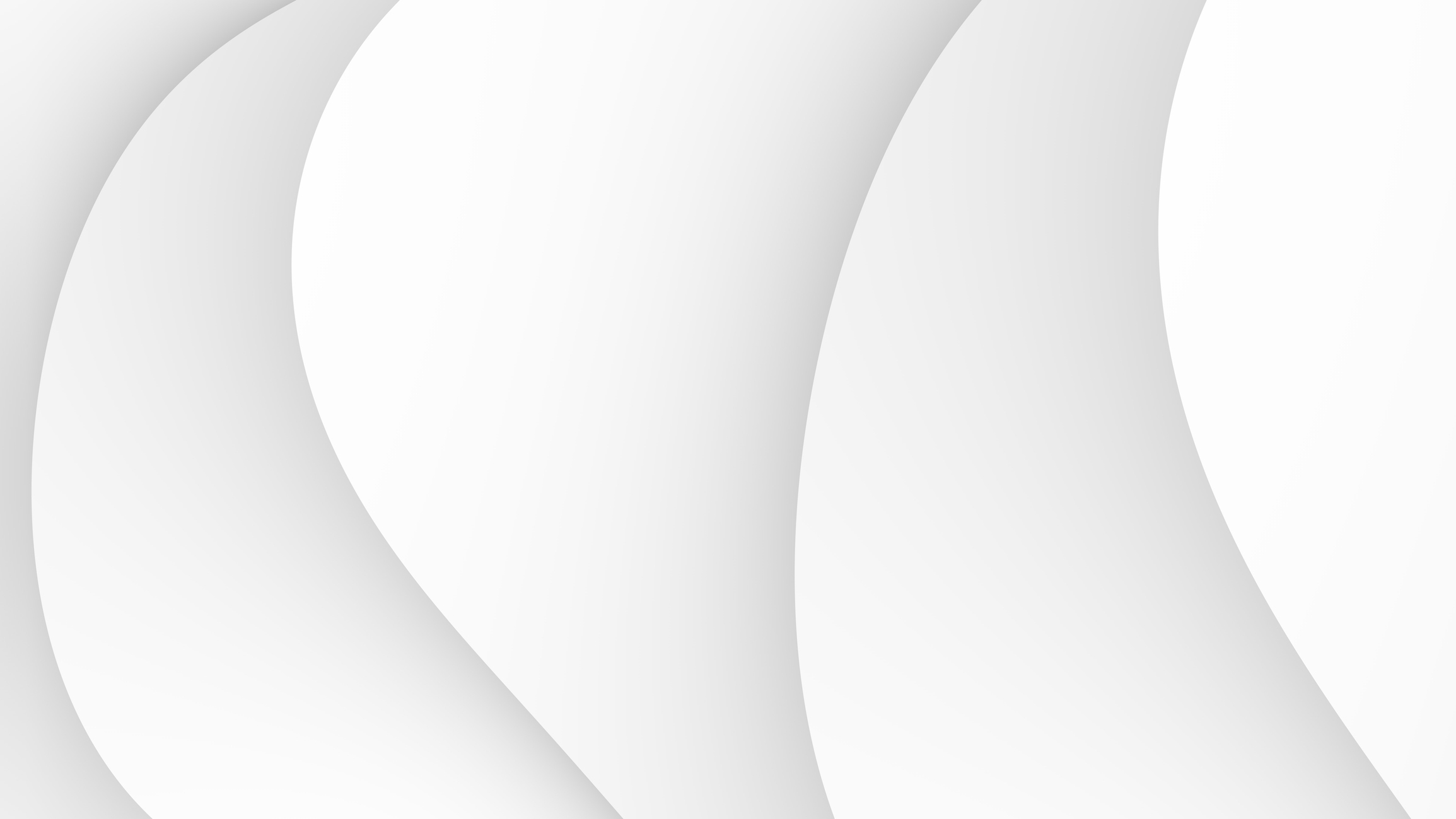 Knowledge-enhanced Learning and Prompt Learning for 
Natural Language Generation
Heng Ji
Acknowledgement: many slides from Pengfei Liu, Zhiting Hu, Nazneen Rajani
Knowledge-enhanced learning
Design knowledge-informed learning problems
Auxiliary tasks
Reward
Constraints
Model is trained to solve the problems
So that knowledge information is absorbed into model parameters
Often agnostic to model architectures:
Thus, can combine the learning methods with any knowledge-enhanced architectures we’ve just seen
2
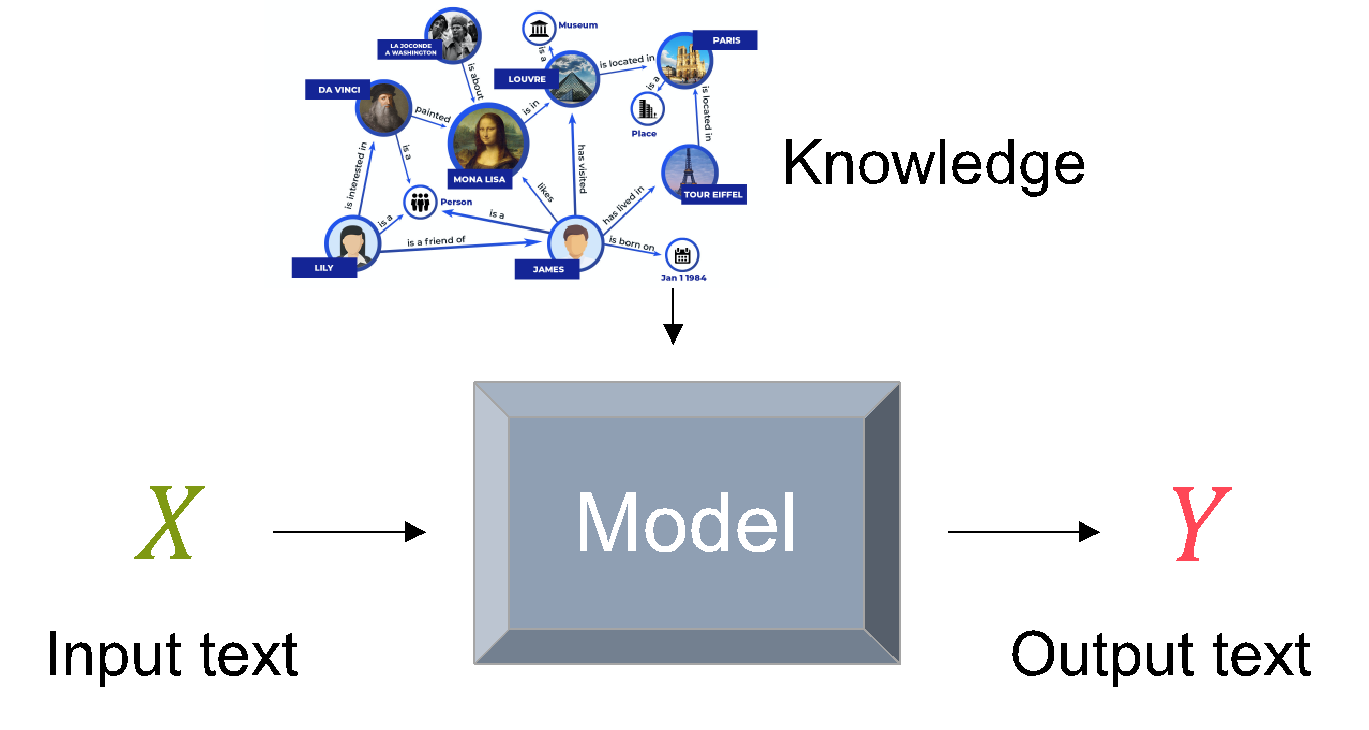 Architectures: Graph Neural Models
Representation and reasoning over graph-structured knowledge
Bridge the gap between graph representation and text generation
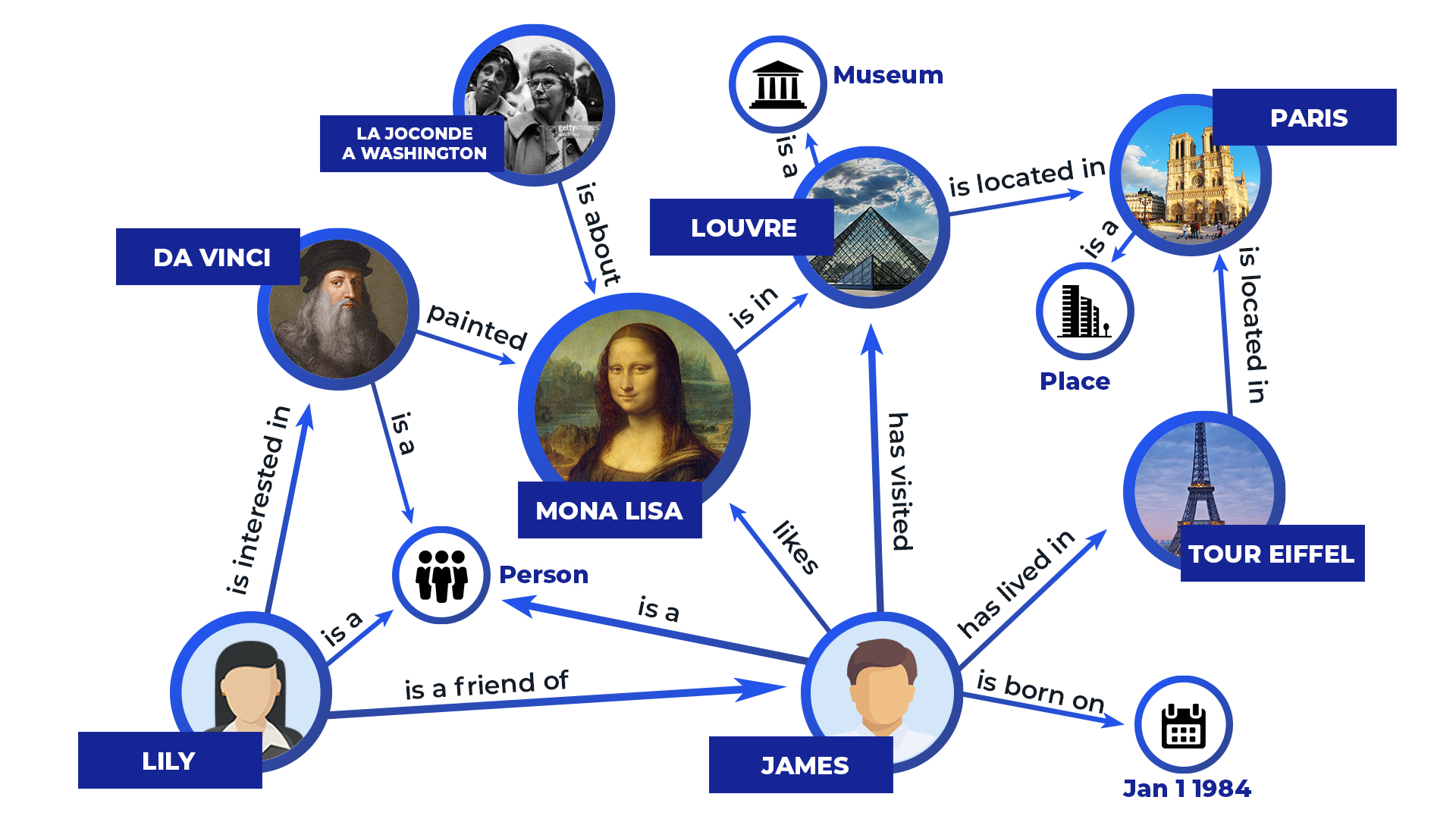 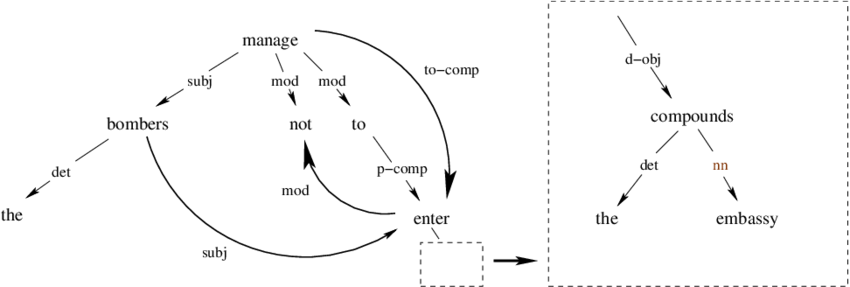 Knowledge graphs (KGs)
Dependency graphs
3
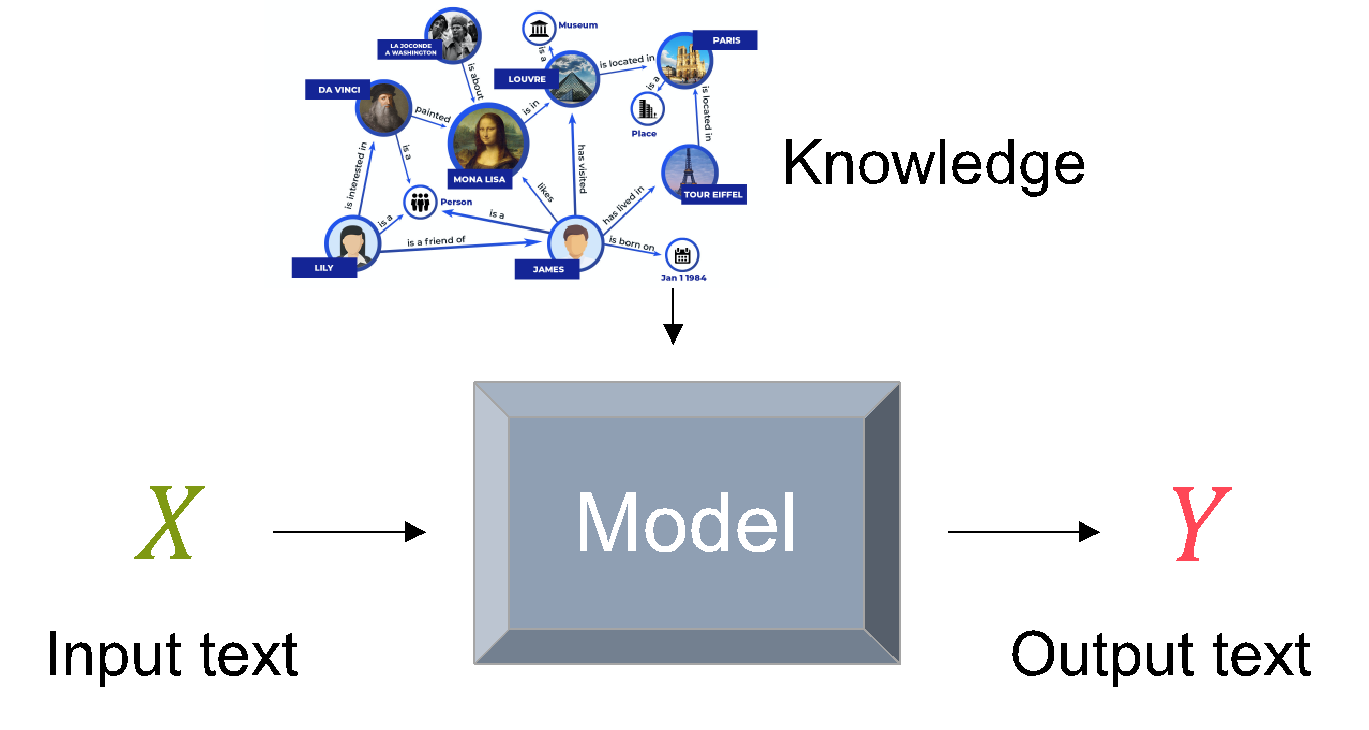 Architectures: Graph Neural Models
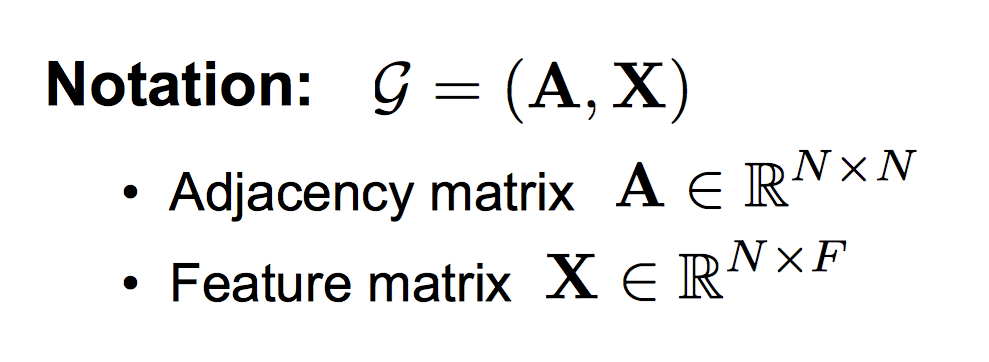 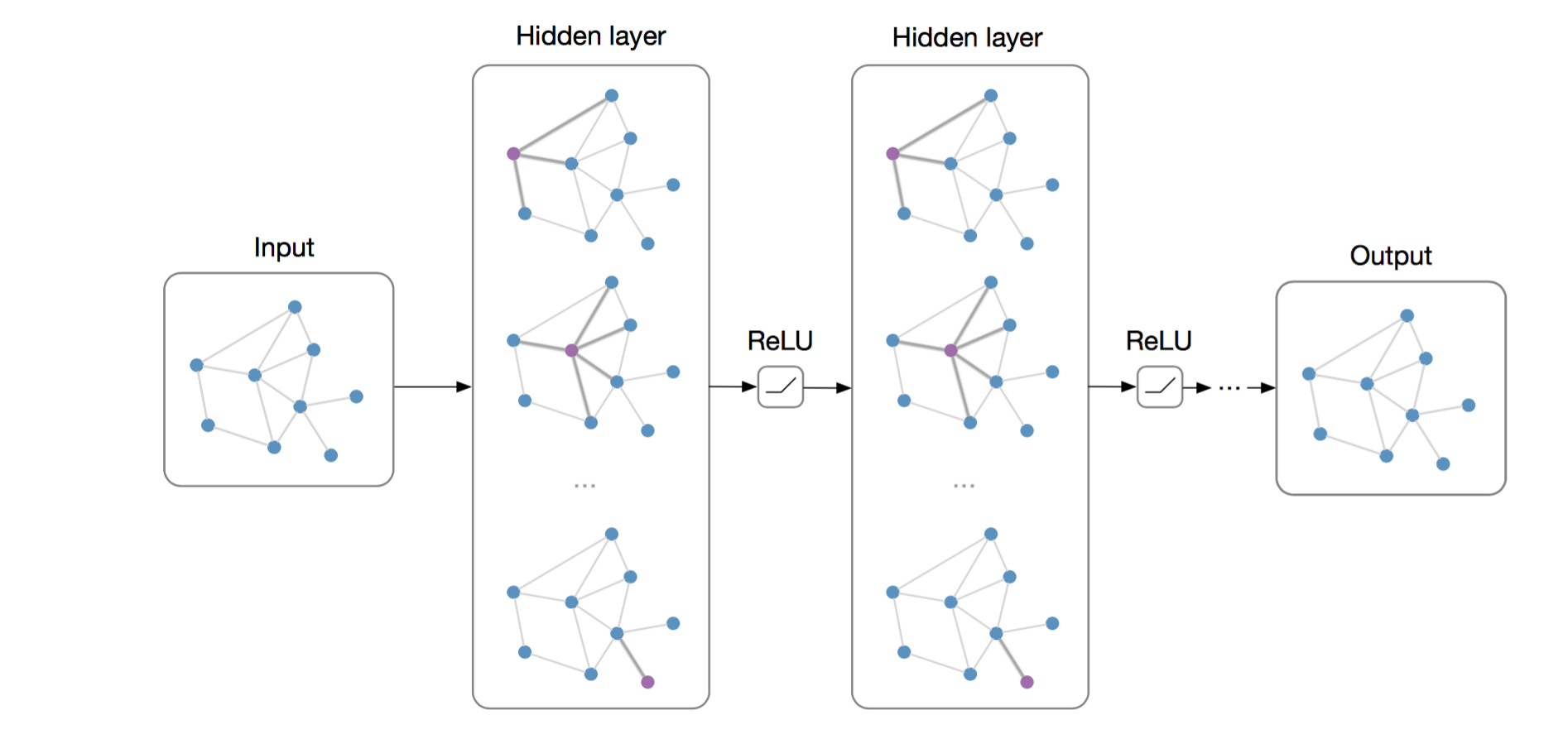 Main idea: Pass massages between nodes to refine node (and possibly edge) representations
4
Slide courtesy: Thomas Kipf
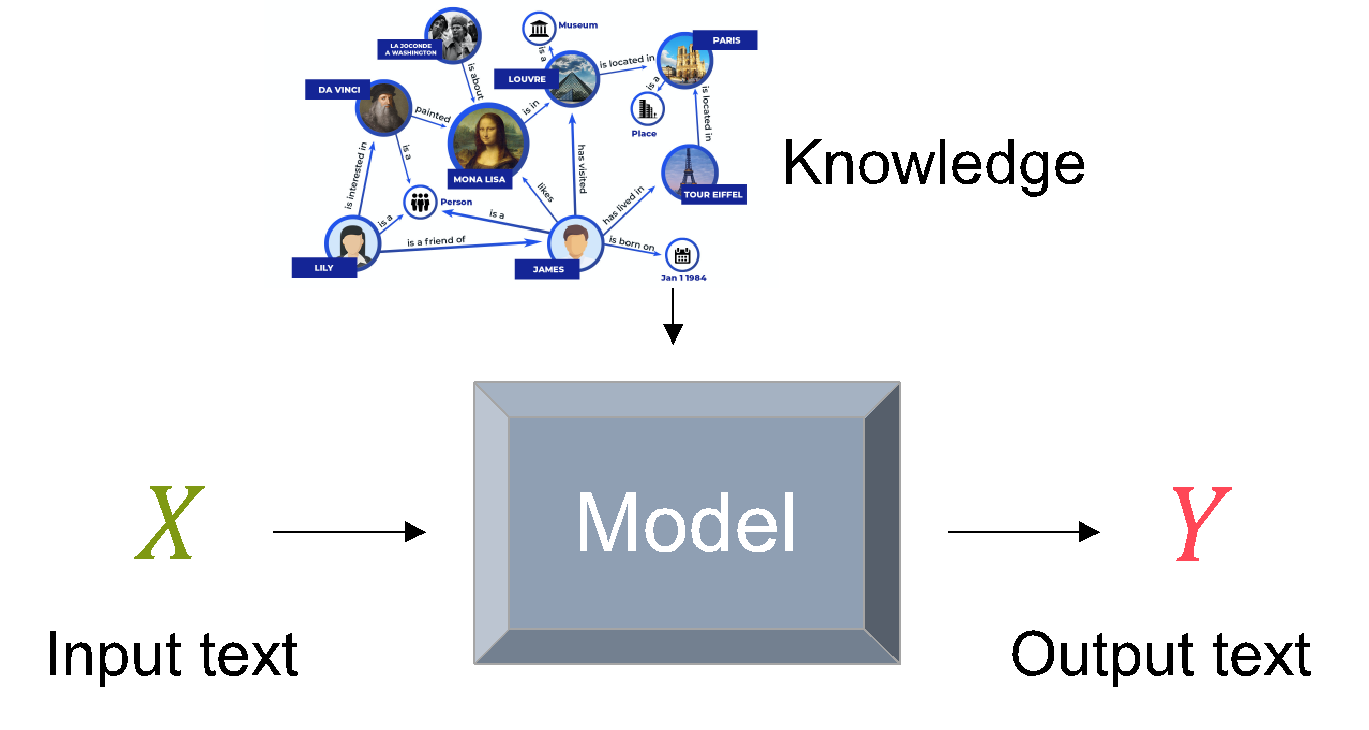 Architectures: Graph Neural Models
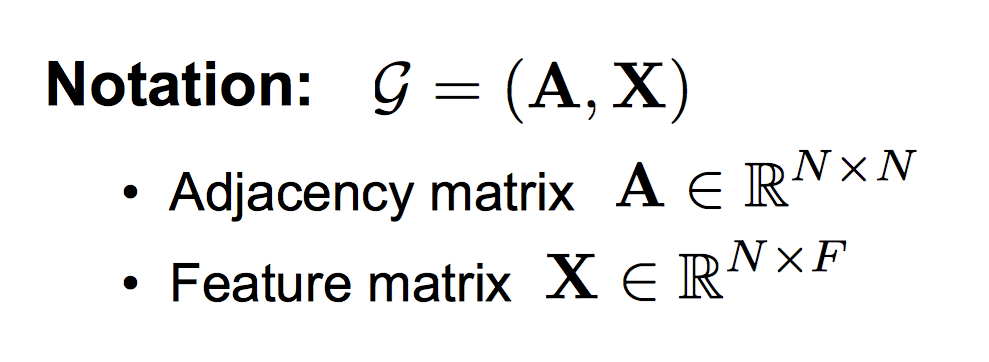 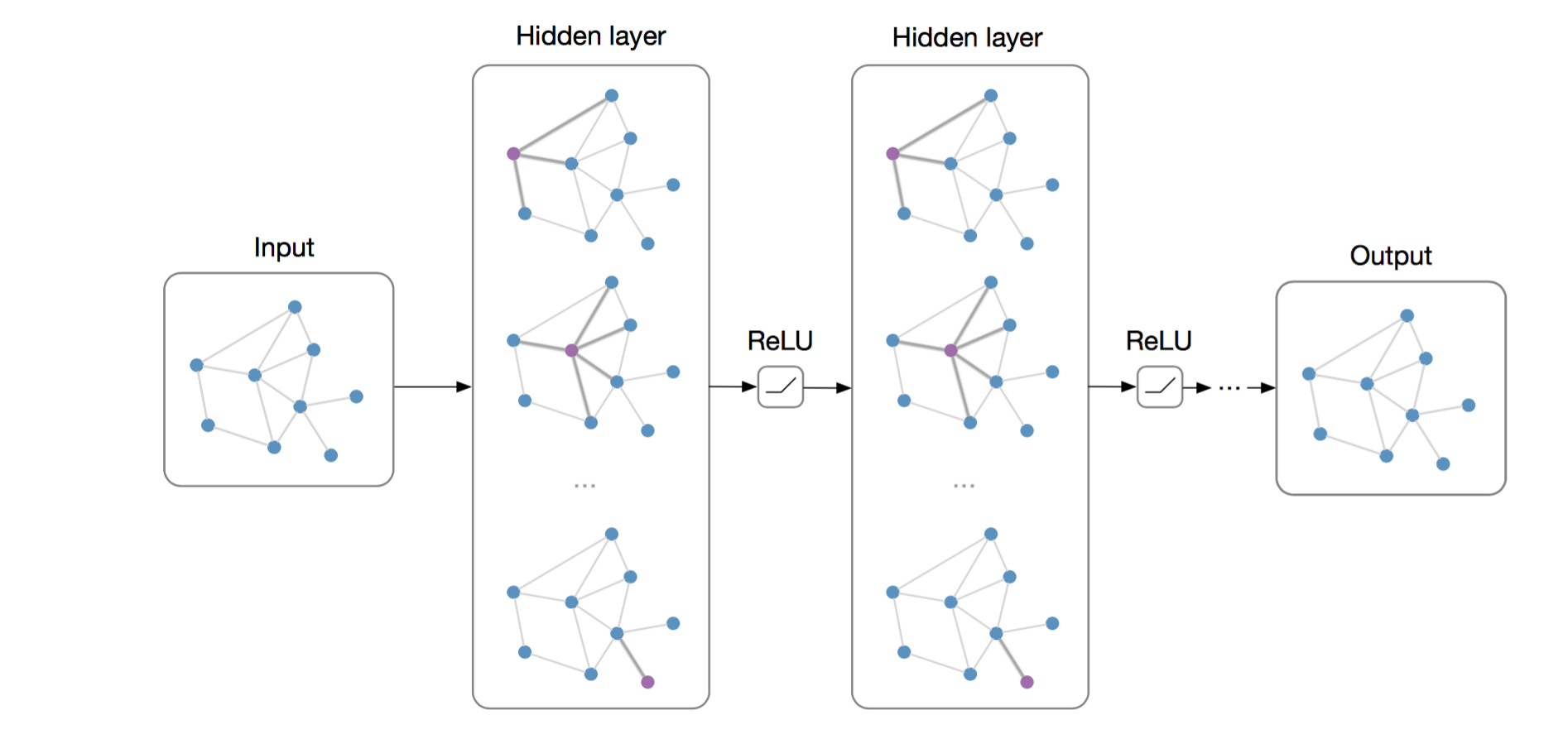 Knowledge
Model
Input text
Output text
Main idea: Pass massages between nodes to refine node (and possibly edge) representations
5
Slide courtesy: Thomas Kipf
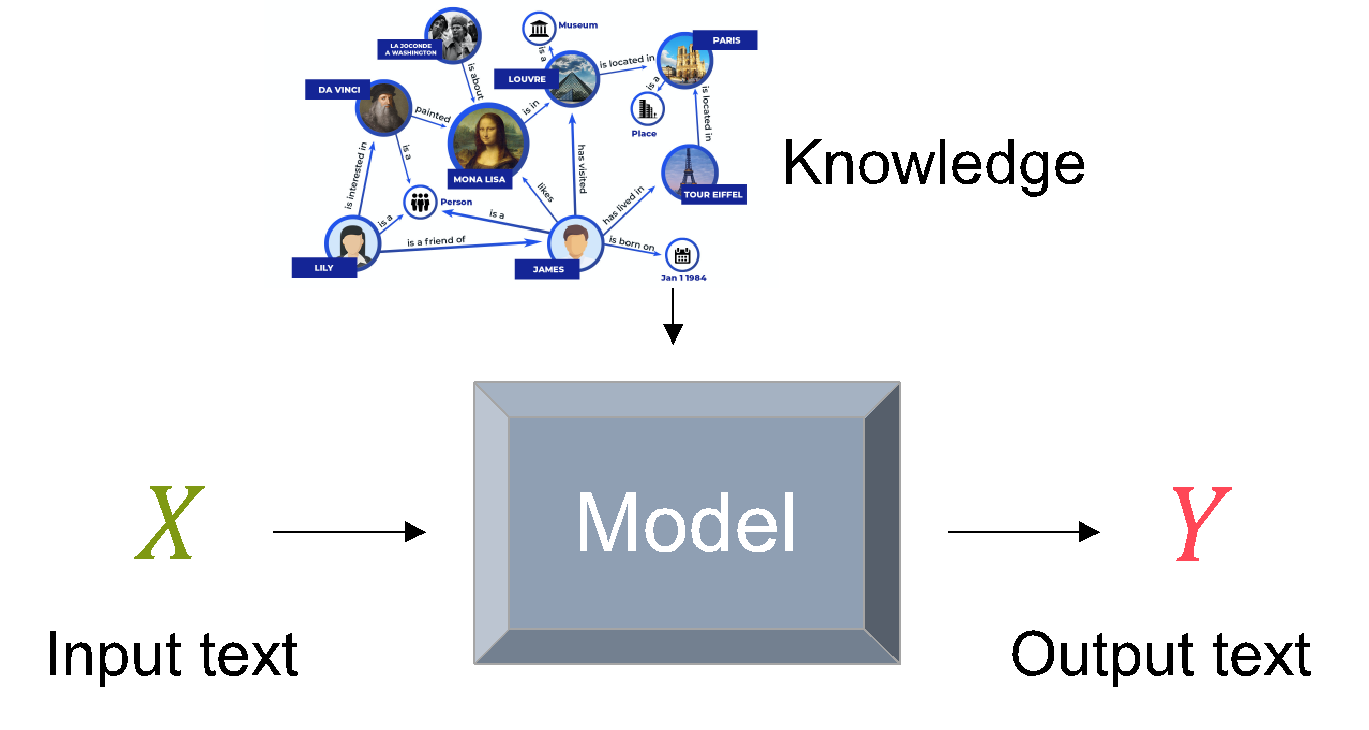 Architectures: Graph Neural Models
Graph Convolutional Networks (GCNs), Kipf & Welling 2017
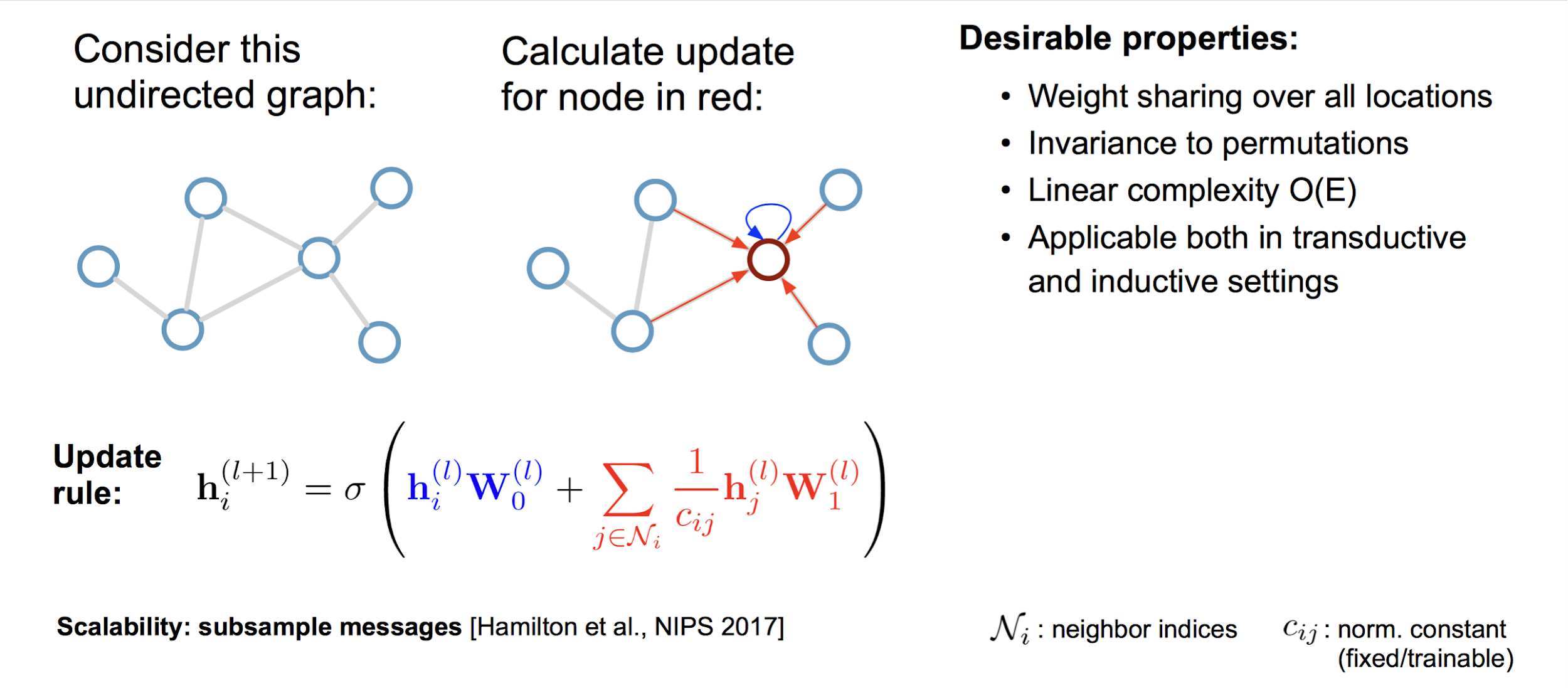 6
Slide courtesy: Thomas Kipf
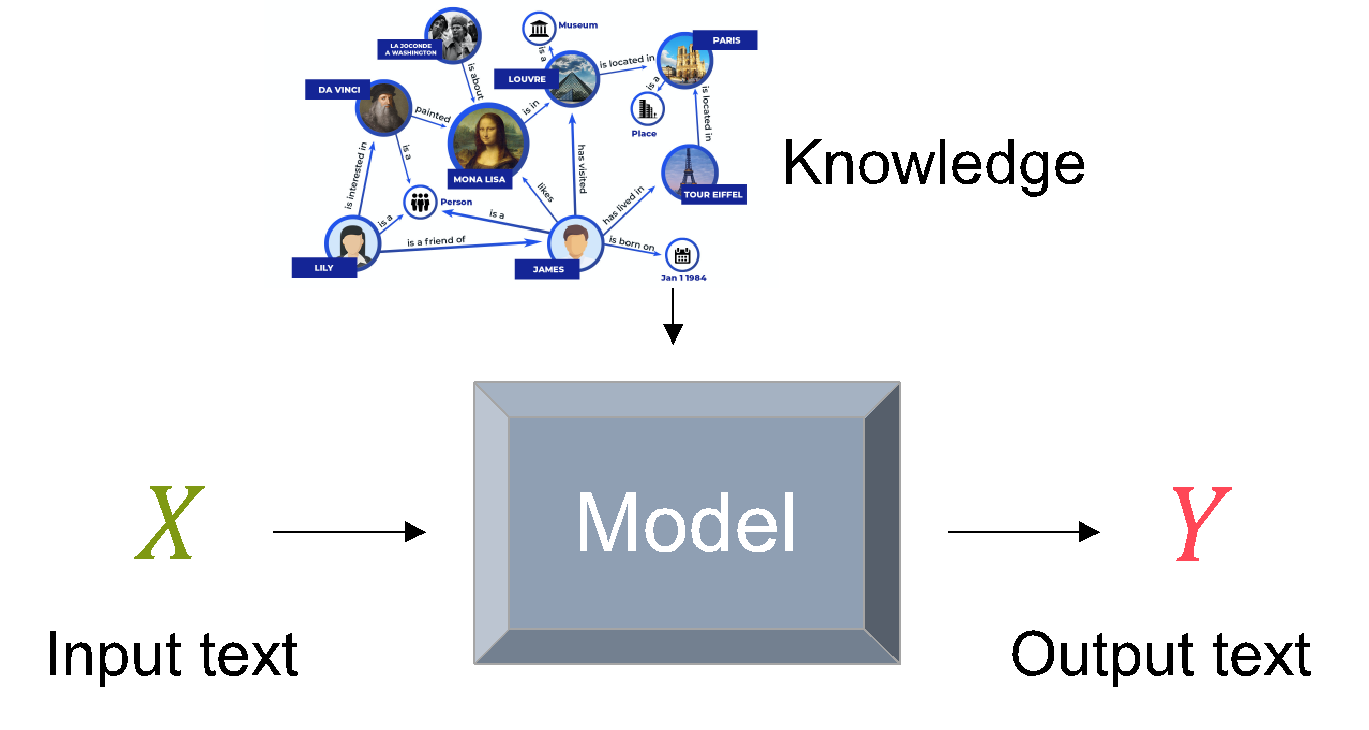 Architectures: Graph Neural Models
A brief history of graph neural networks
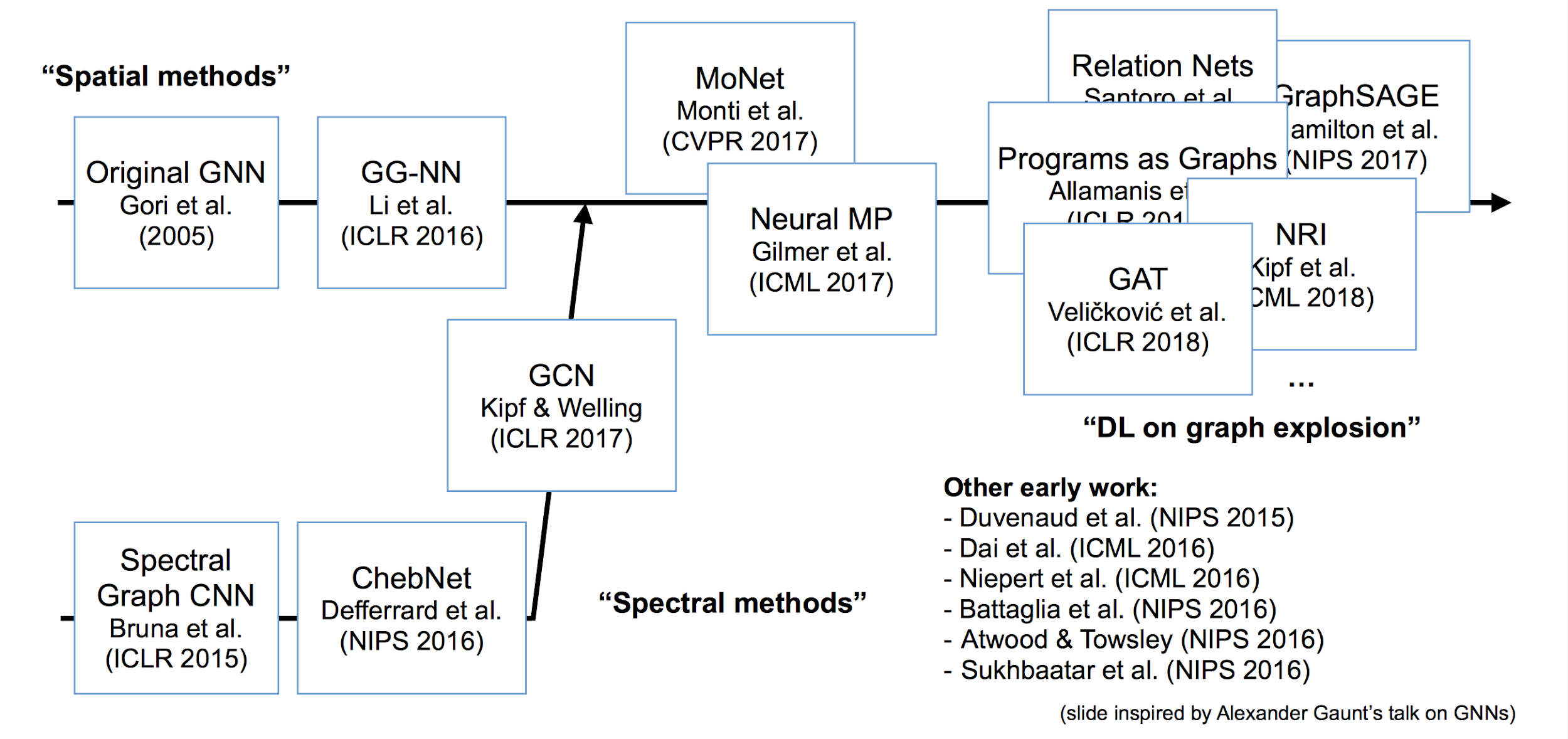 7
Slide courtesy: Thomas Kipf
Knowledge-enhanced learning
Design knowledge-informed learning problems
Auxiliary tasks
Reward
Constraints
Model is trained to solve the problems
So that knowledge information is absorbed into model parameters
Often agnostic to model architectures:
Thus, can combine the learning methods with any knowledge-enhanced architectures we’ve just seen
8
Learning (I): Auxiliary tasks
“Knowledge as target”
Create learning targets (labels) based on the knowledge
Use the targets to supervise the training of the model
9
Learning (I): Auxiliary tasks
(1) Combine the auxiliary tasks with standard text generation task
Lead to a multi-task learning paradigm
Ex: dialog generation
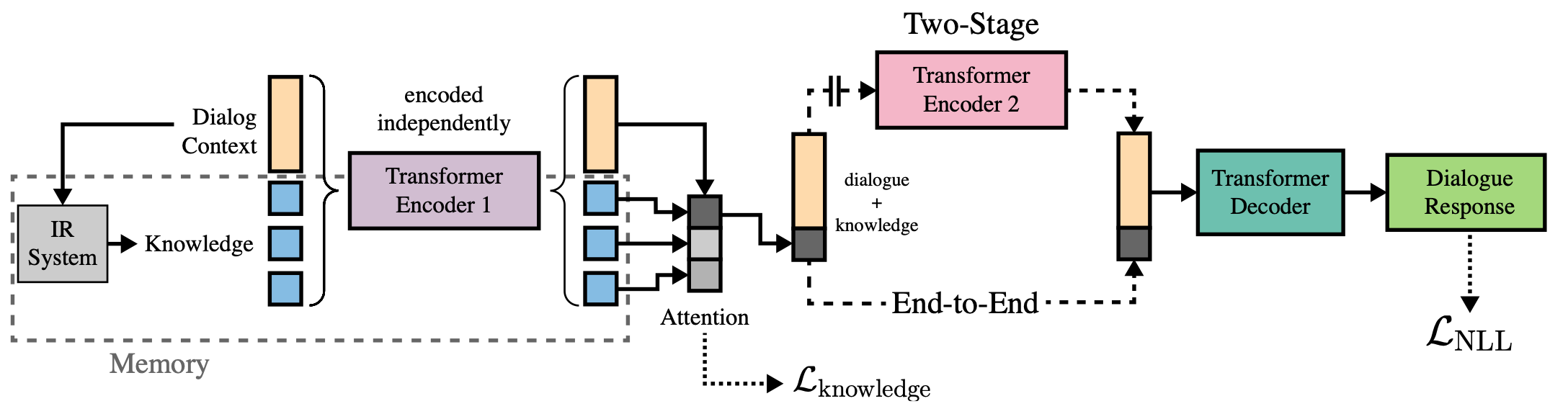 standard dialog generation loss
auxiliary loss to reconstruct sentences from Wikipedia
10
Dinan et al., “Wizard of Wikipedia: Knowledge-Powered Conversational agents”
Learning (I): Auxiliary tasks
(1) Combine the auxiliary tasks with standard text generation task
Lead to a multi-task learning paradigm
(2) The auxiliary tasks provide direct supervision for the text generation task
Lead to a weakly-supervised learning paradigm
Ex: aspect-based summarization
Knowledge sources
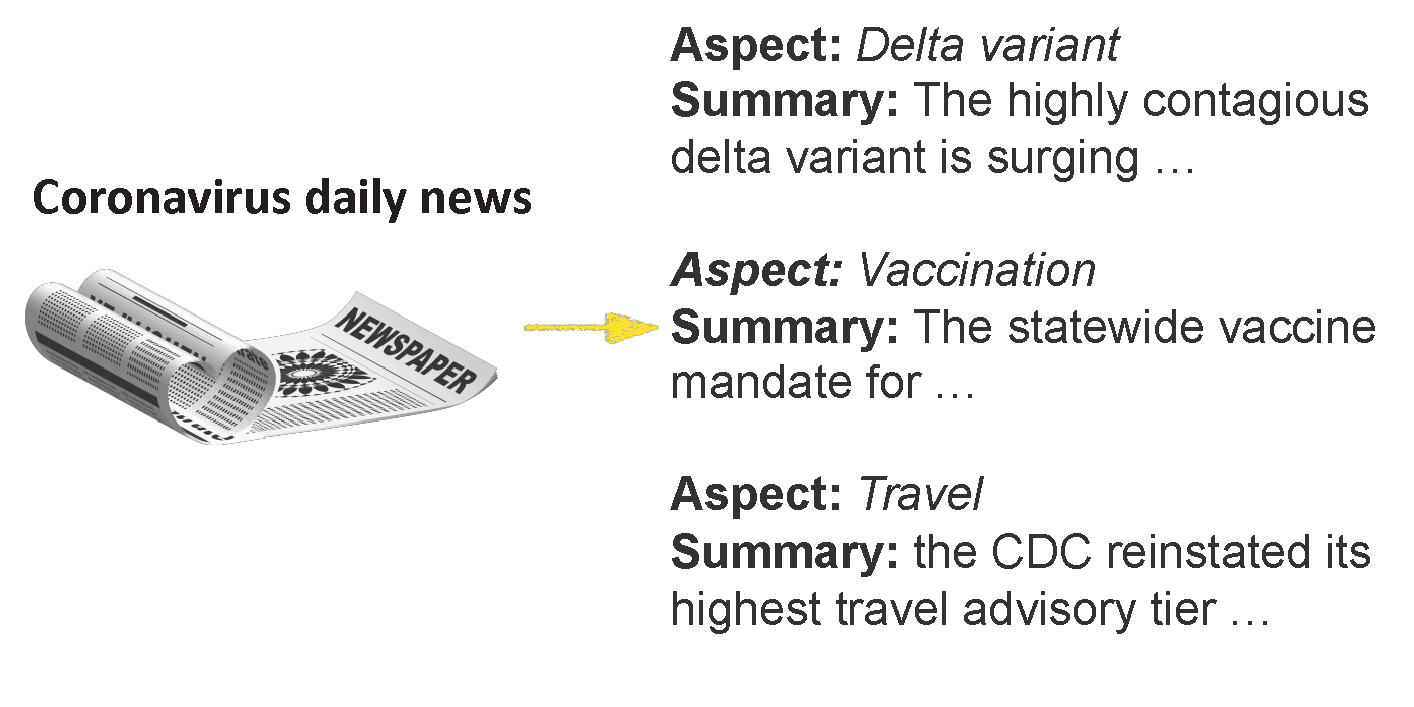 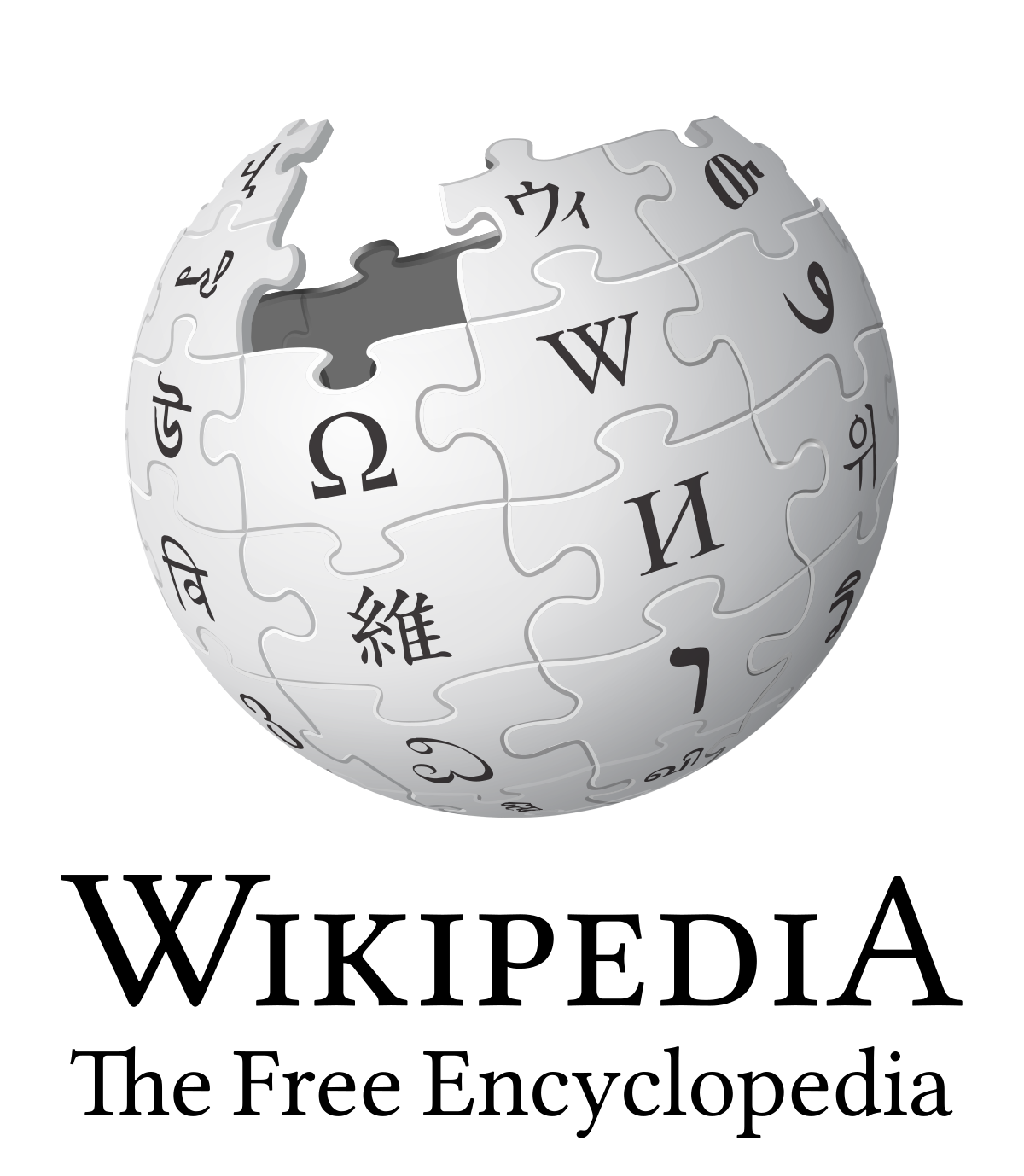 training
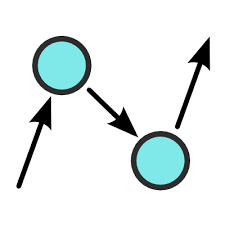 ConceptNet
11
Tan et al., “Summarizing Text on Any Aspects: A Knowledge-Informed Weakly-Supervised Approach”
Learning (II): Reinforcement learning
“Knowledge as reward”
Knowledge-informed reward function evaluates the quality of generation
Model is trained to maximize the reward using reinforcement learning:
Policy gradient, (Soft) Q-learning, etc.

Ex: Learning to generate prompts for topic-controllable generation
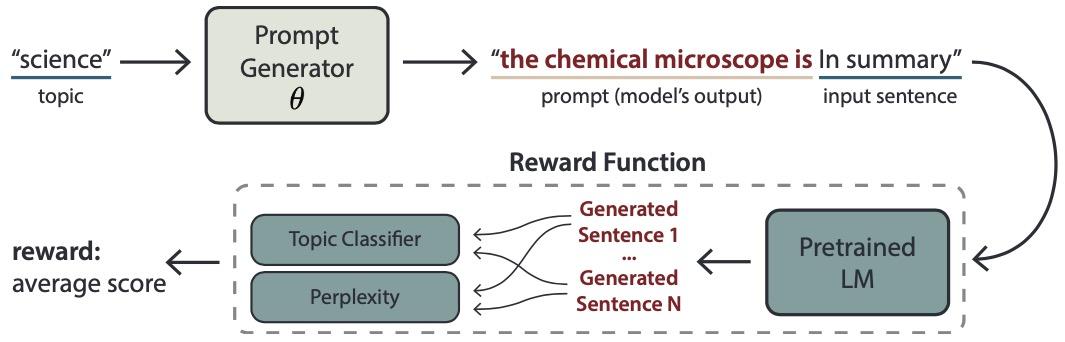 12
Han et al., “Text Generation with Efficient (Soft) 𝑄-Learning”
Learning (III): Learning with knowledge constraints
“Knowledge as constraints”
Impose knowledge-informed constraints on the NLG training objective
Model is trained to optimize the objective subject to the constraints
Methods: posterior regularization, constraint-driven learning, integer linear programming, …
Posterior regularization:
Standard NLG objective
Solve with an EM-style procedure
13
Knowledge-enhanced inference
Integrate knowledge during the text decoding process
Can be applied to pretrained language models (e.g., GPT-2/3, T5) for knowledge-enhanced NLG
14
Inference (I): Steered decoding
Guide the decoding by changing the generation distribution
Controlling LMs with another (relatively smaller) model trained for desired attributes
 Examples: PPLM, GeDi, DeLorean, DExperts, FUDGE, MoFE
15
Inference (I): Steered decoding
Use a single-layer discriminative classifier as the guide
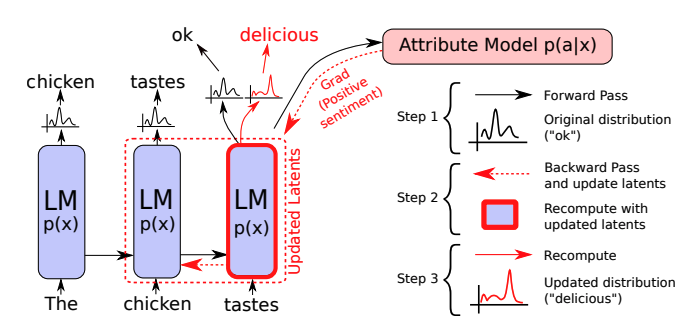 Dathathri et al., “Plug and Play Language Models (PPLM)”
16
Inference (I): Steered decoding
Use another LM as a generative discriminator to guide decoding
Examples: GeDi (Krause et al., ‘20) and FUDGE (Yang et al., ‘21)
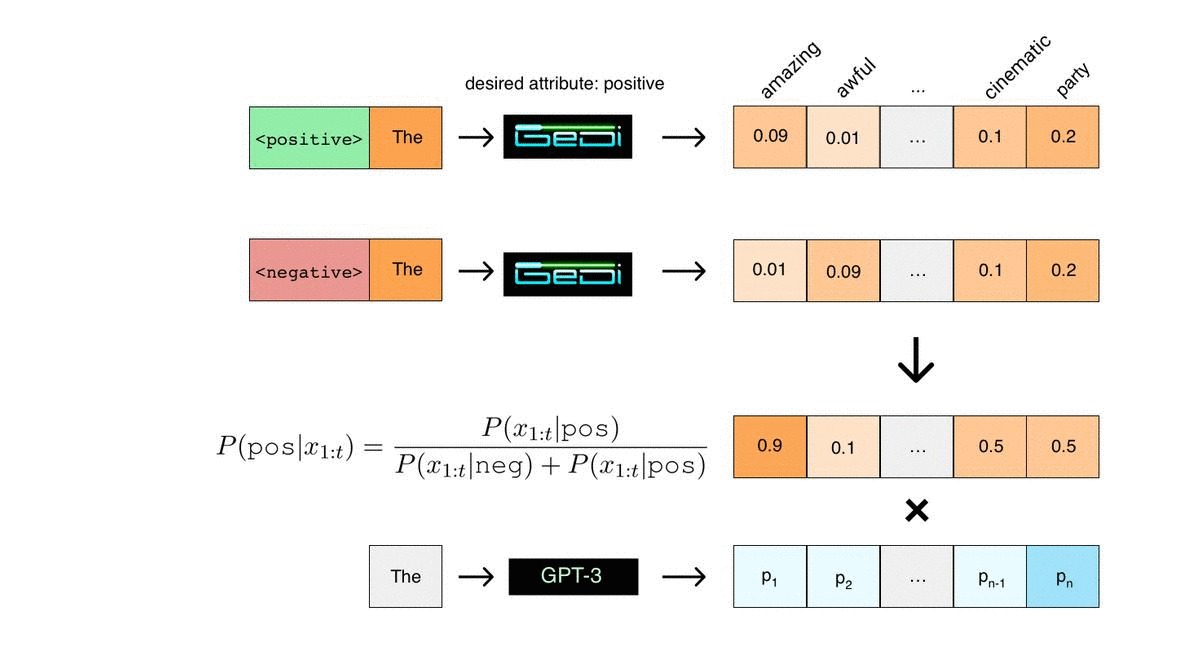 Krause et al., “Generative Discriminator (GeDi) guided decoding”
17
Inference (I): Steered decoding
Use two LMs to constrain decoding
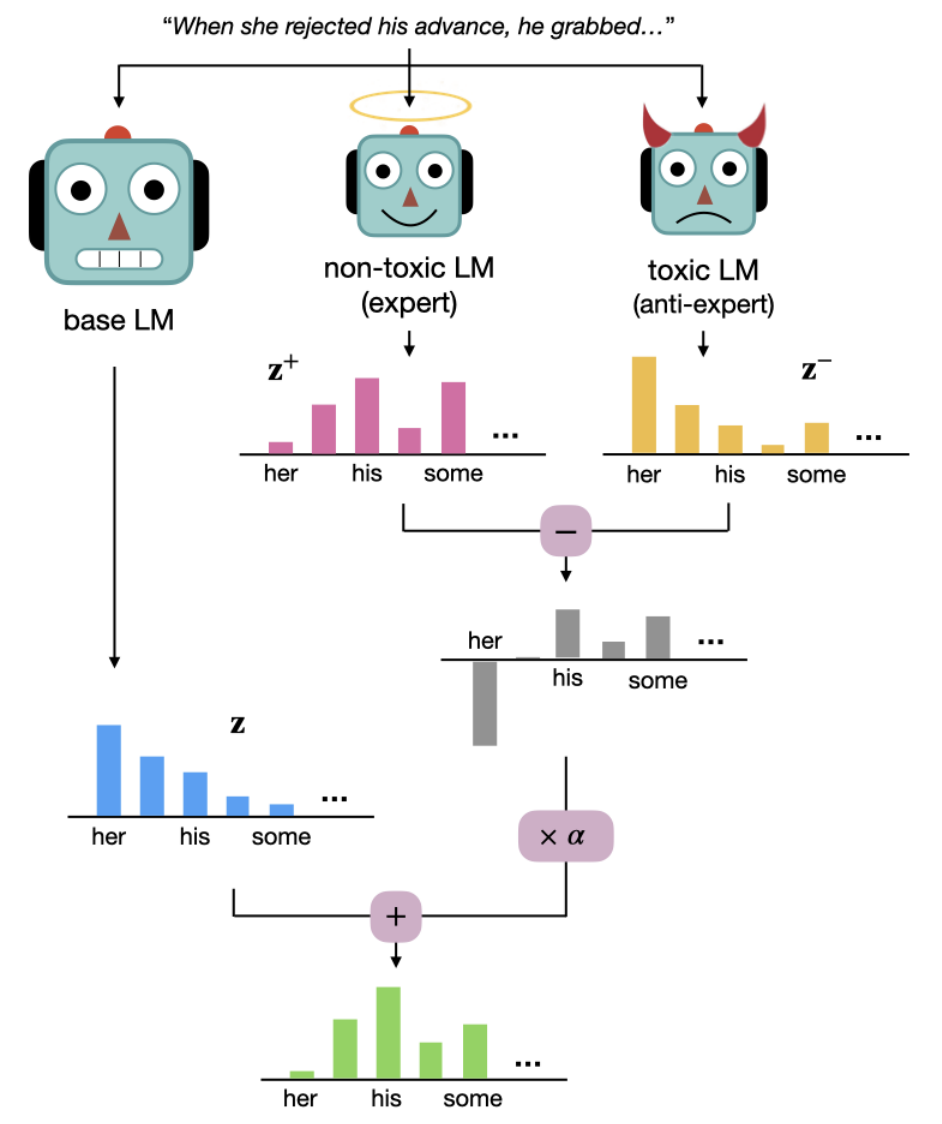 18
Liu et al., “DExperts”
Inference (I): Steered decoding
Using RL to constrain decoding for factual consistency
Training Data
MLE

Training
Pre-trained Summarization Model
Experts Trained with Entailment Error based Reward
Model-based Expert
All data
Policy-based summary
Best-performing 
Expert for each 
Metric
Data-partitioning using Factual Consistency Metrics
MoFE
Weights/ Logits Ensembling
Experts Trained with Extrinsic Entity Error based Reward
Reference-based Expert
Filtered data
Reference summary
Step 3
Entity Overlap based filtering
Entailment based filtering
No Extrinsic Entity Error
No Entailment Error
Step 1
Step 2
19
Choubey et al., “Mixture of Factual Experts (MoFE)”
Inference (I): Steered decoding
Using text to constrain decoding
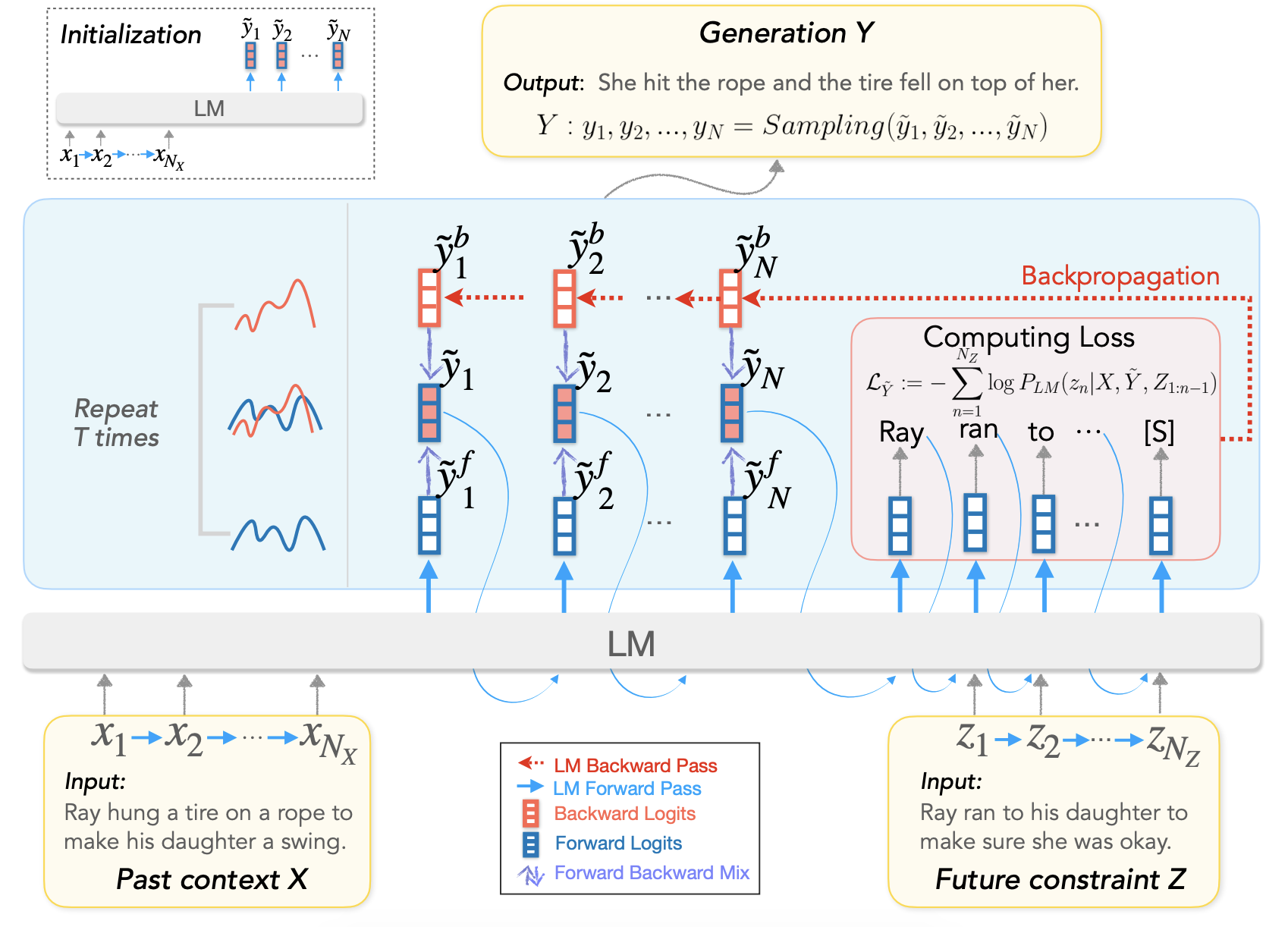 20
Qin et al., “DELOREAN”
Inference (II): Prompts
Guide the decoding by changing the generation distribution
Low parameter alternative to finetuning LMs
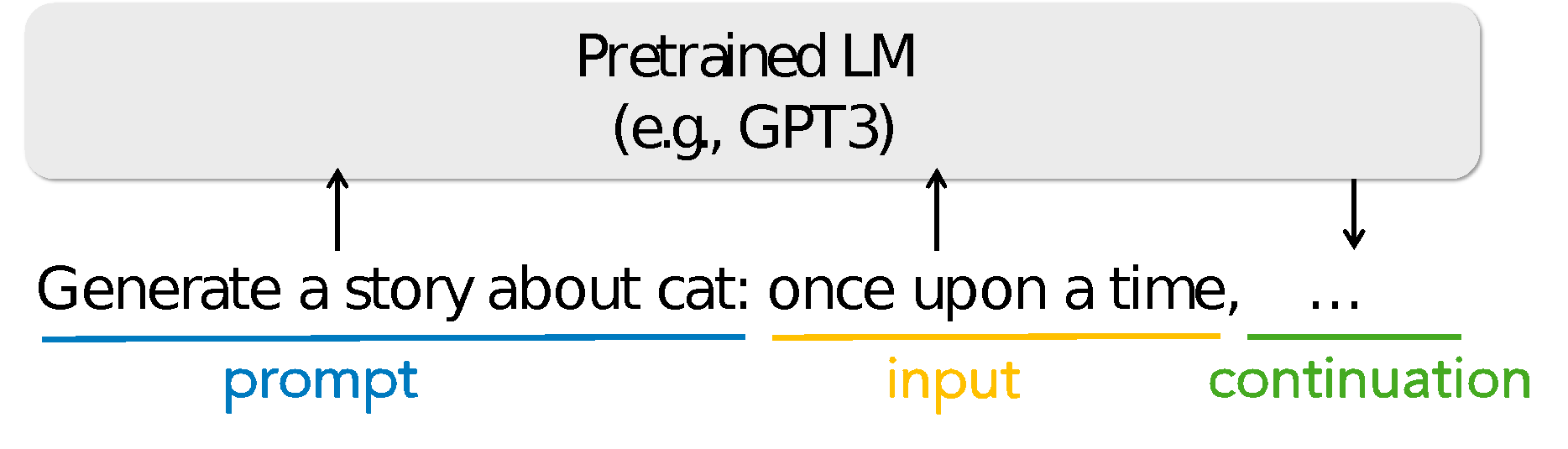 21
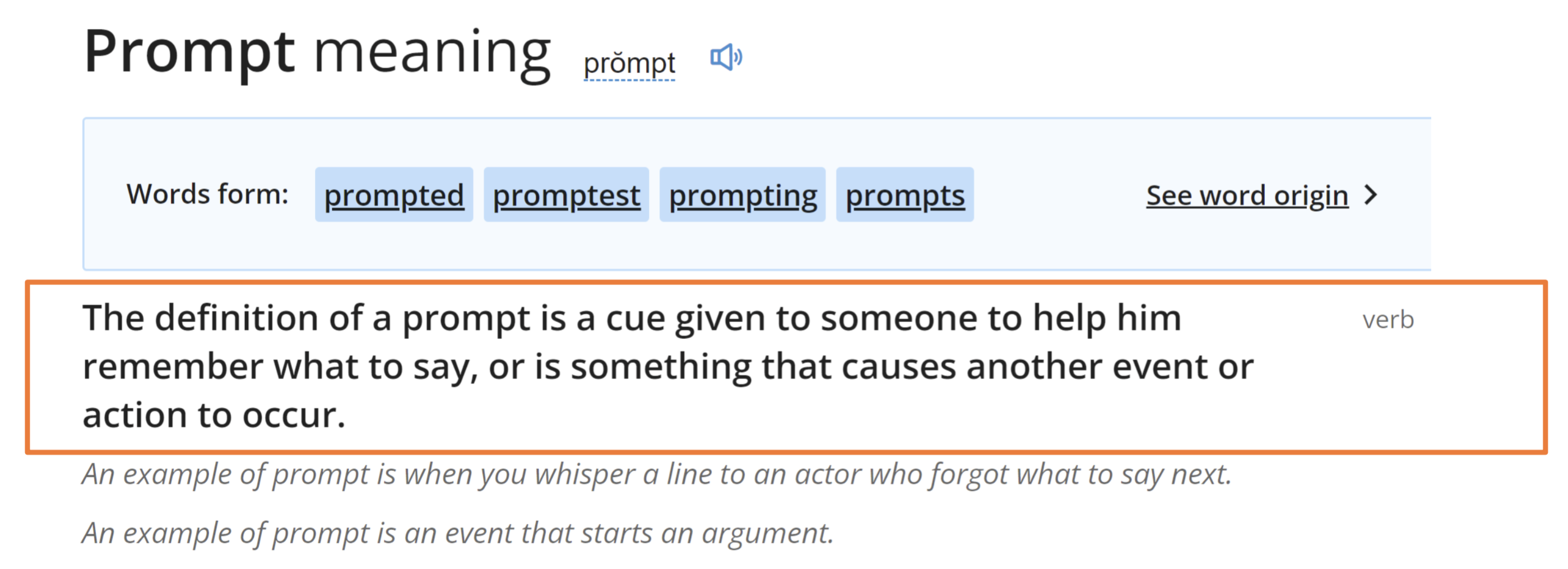 22
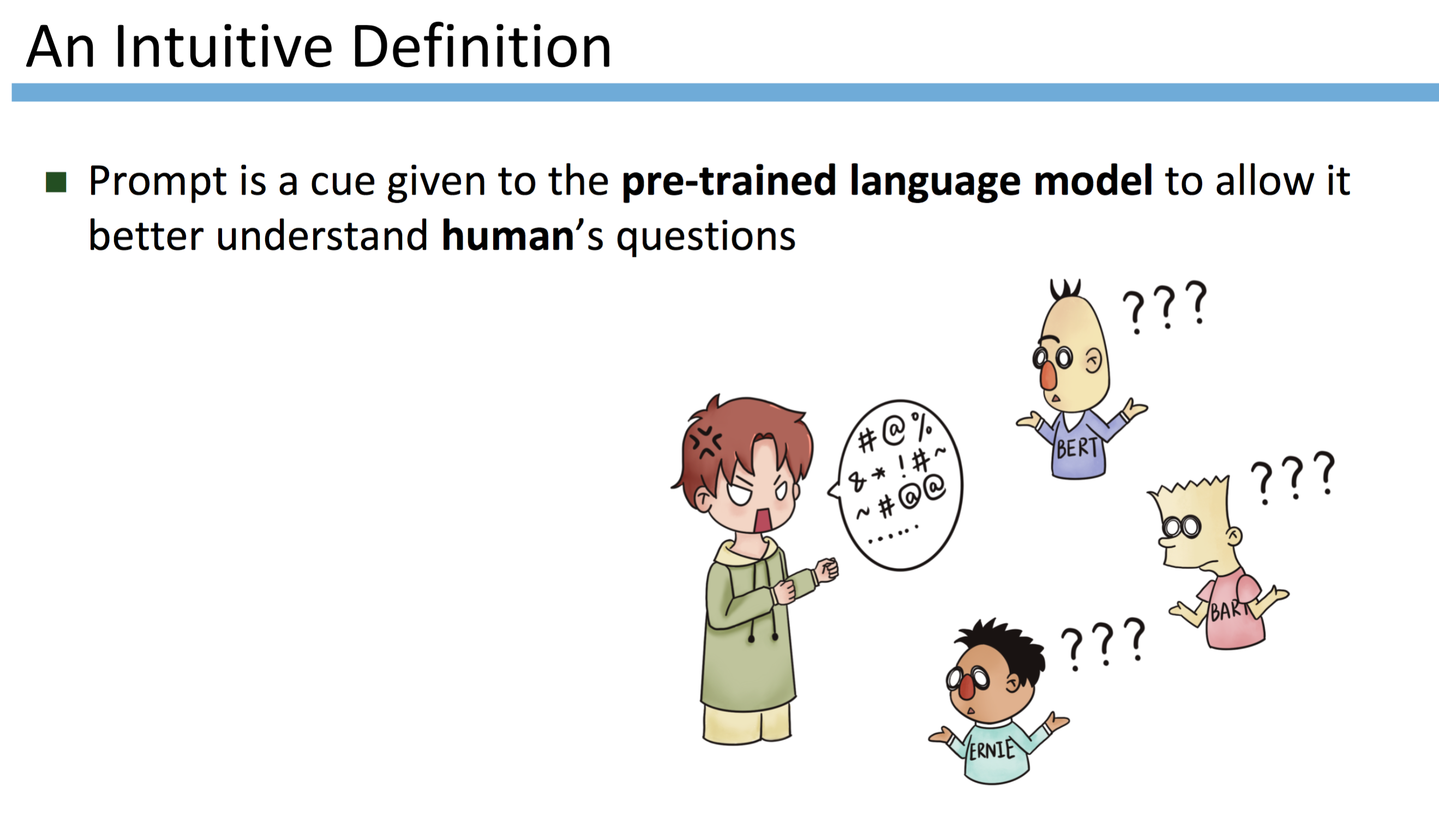 23
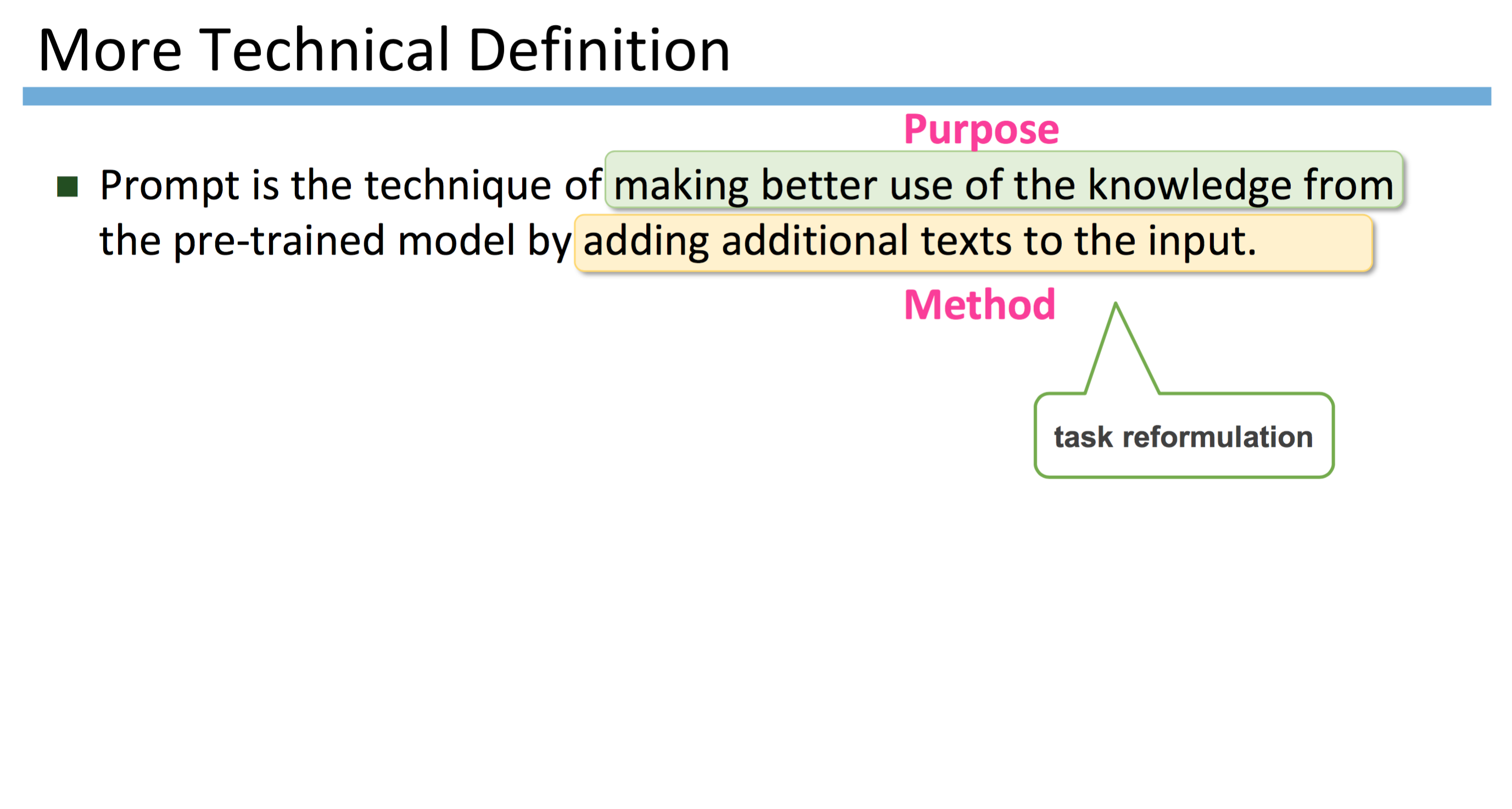 24
Inference (II): Prompts
3 broad directions to infer knowledge using prompts:
1. zero-shot, eg: “The capital of Canada is [MASK]”
2. few-shot, eg: “The capital of France is Paris. The capital of Canada is [MASK]”
3. with additional context, eg: “Ottawa sits on the Ottawa River at the border between Quebec and Ontario. The capital of Canada is [MASK].”
25
Inference (II): Prompts
Zero-shot setting
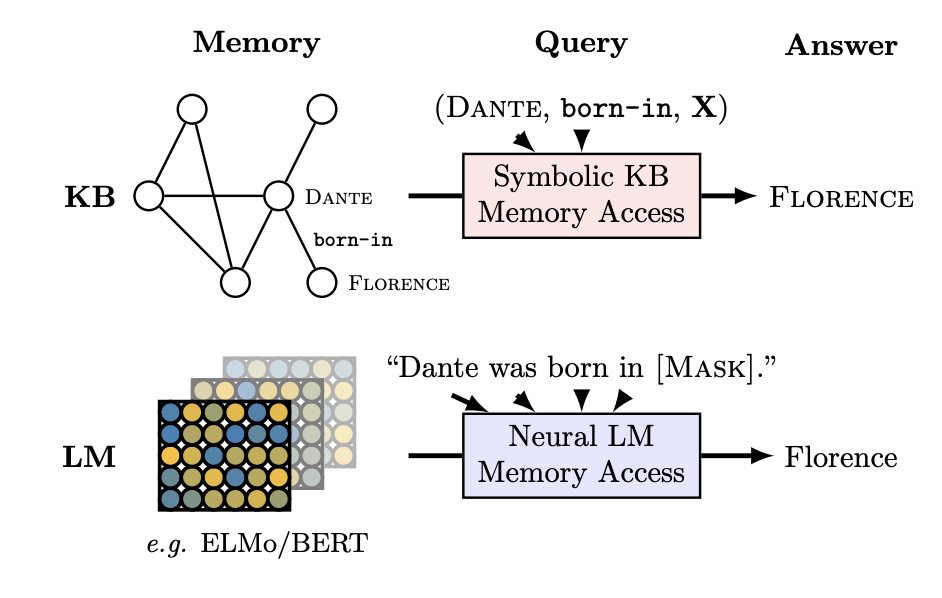 26
Petroni et al., “LMs as KBs”
Inference (II): Prompts
Few-shot setting/ via demonstration
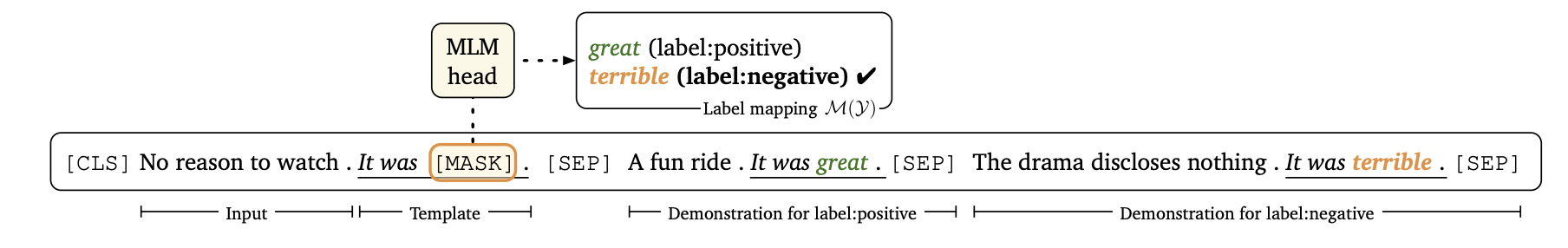 Gao et al., 2021
27
Inference (II): Prompts
With additional context
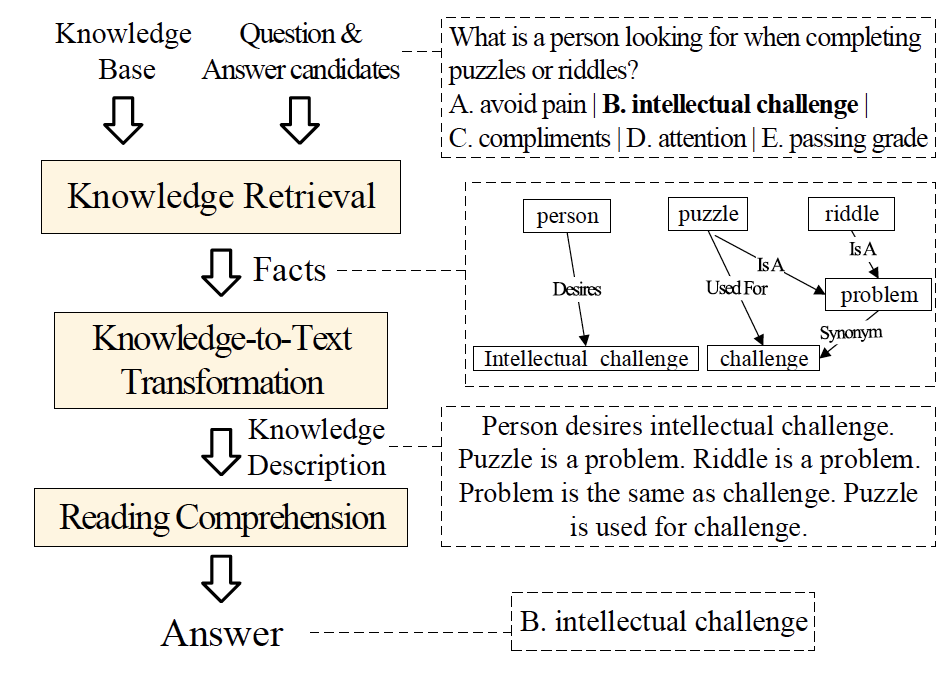 28
Bian et al., “Knowledge enhanced Commonsense QA”
Knowledge-enhanced inference
Integrate knowledge during the text decoding process
Can be applied to pretrained language models (e.g., GPT-2/3, T5) for knowledge-enhanced NLG
29
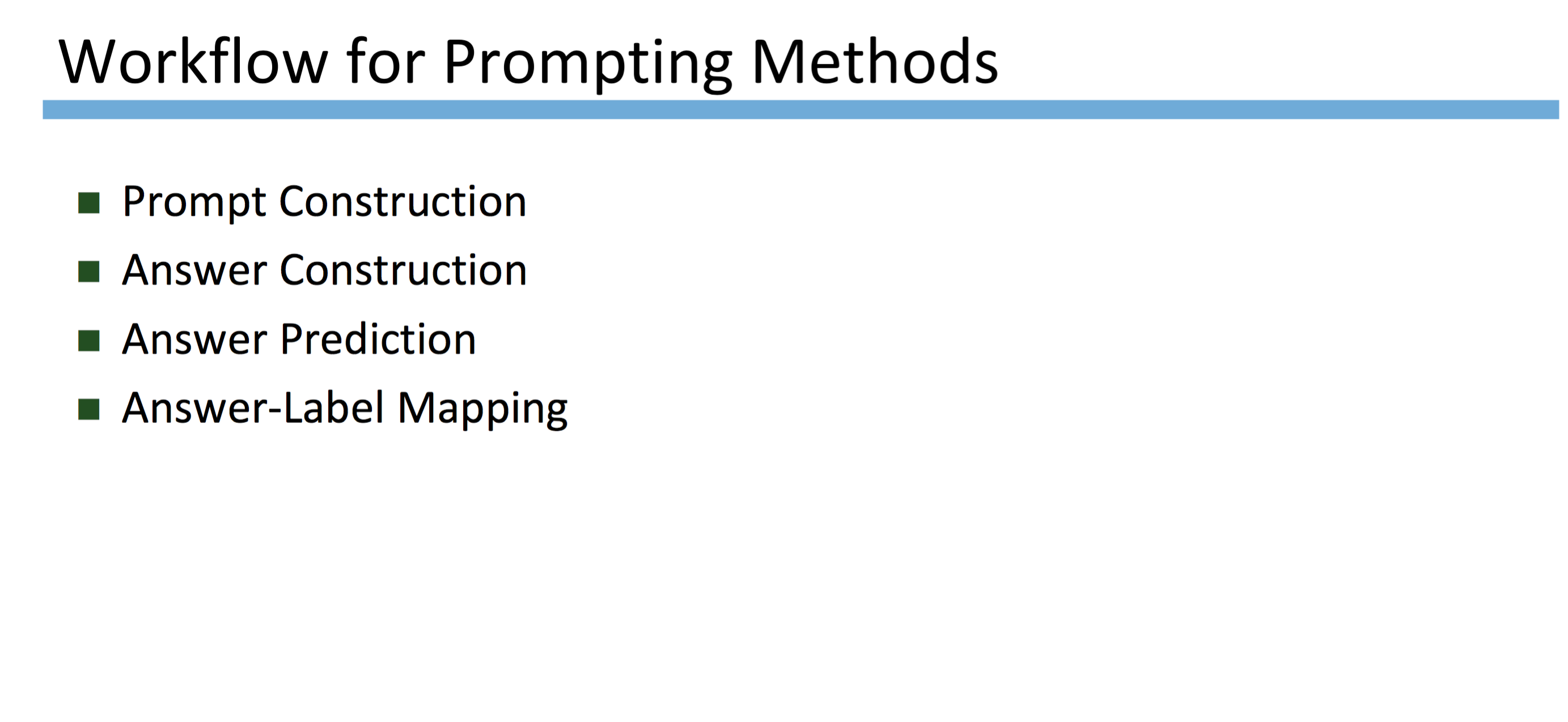 30
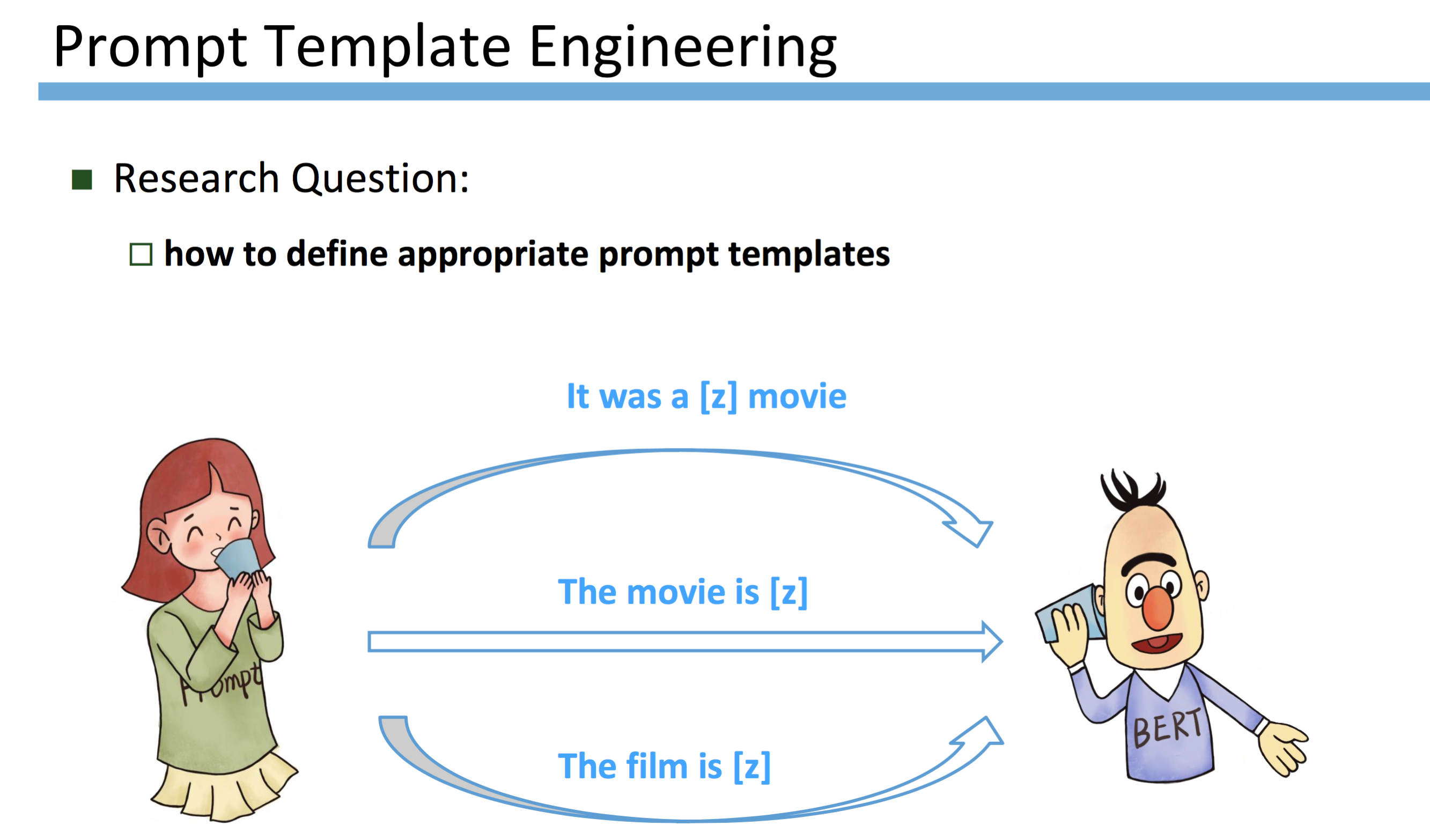 31
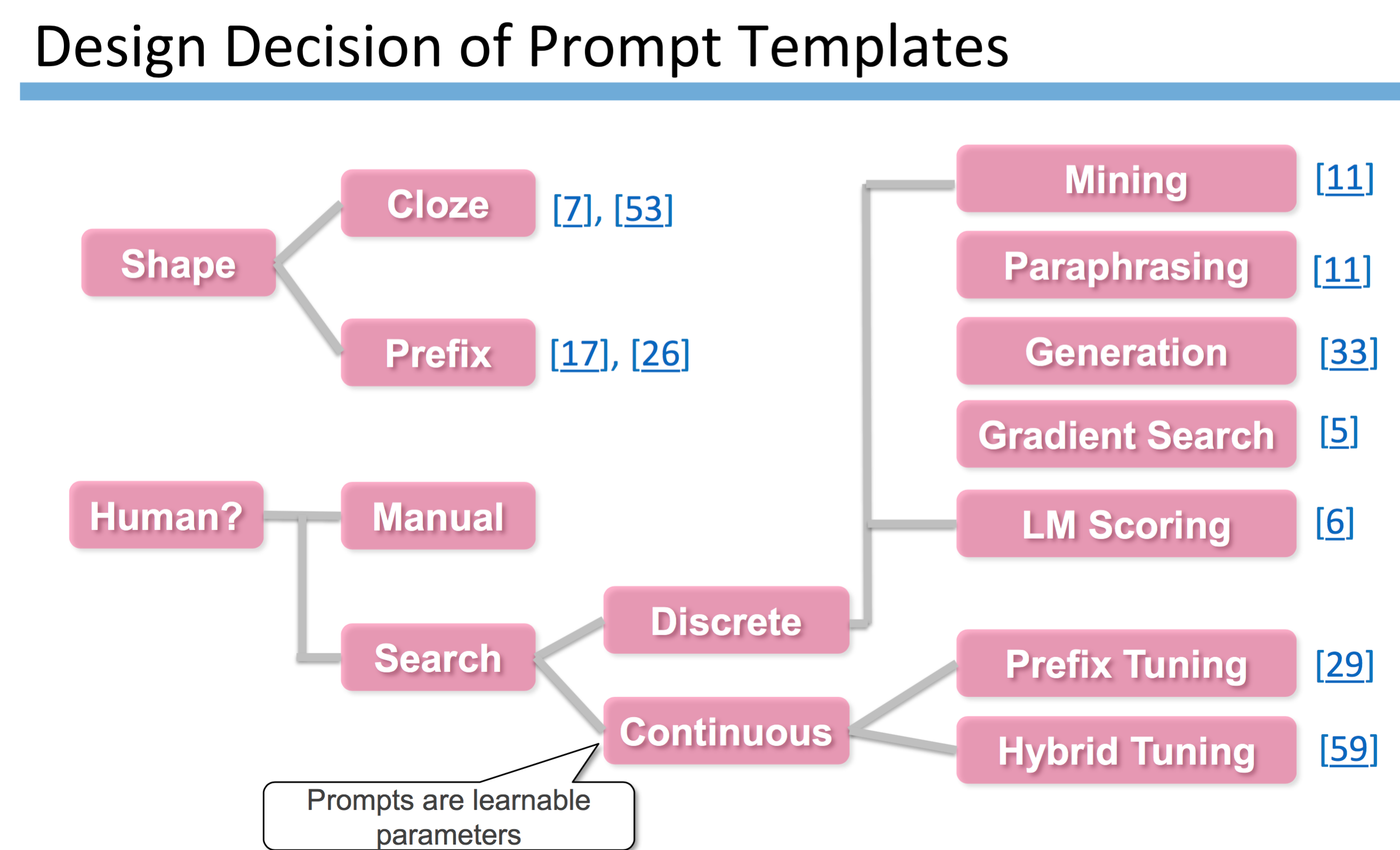 32
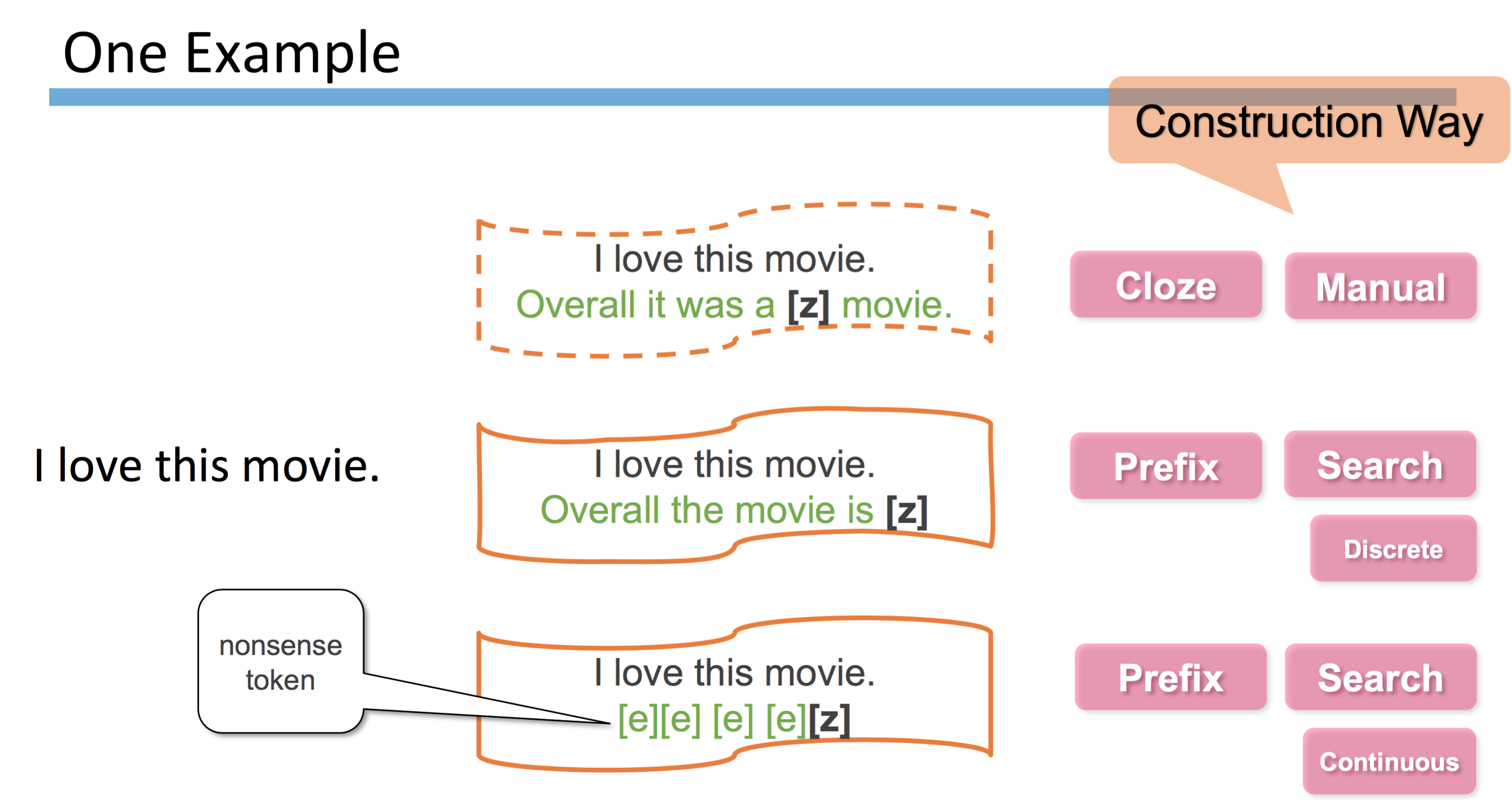 33
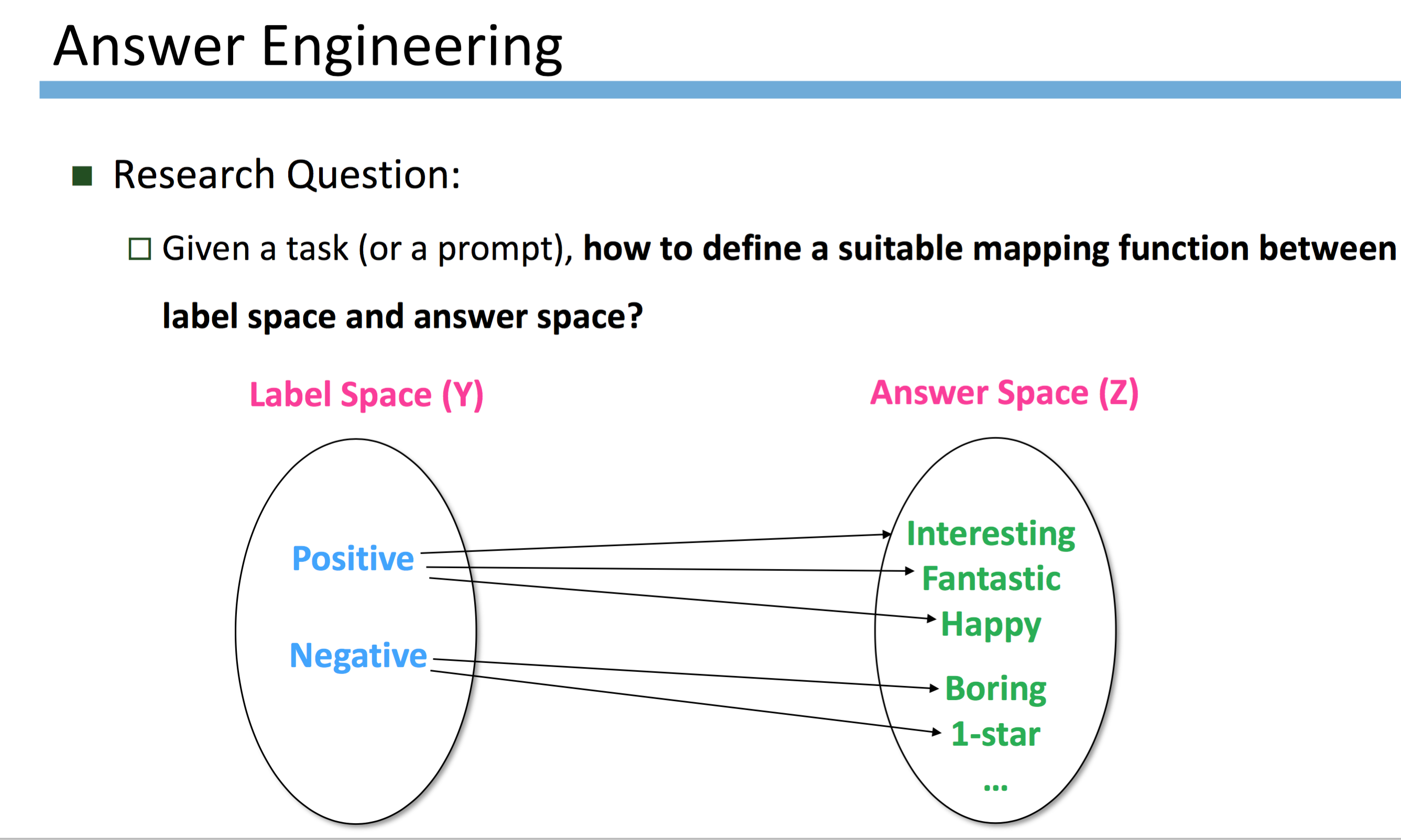 34
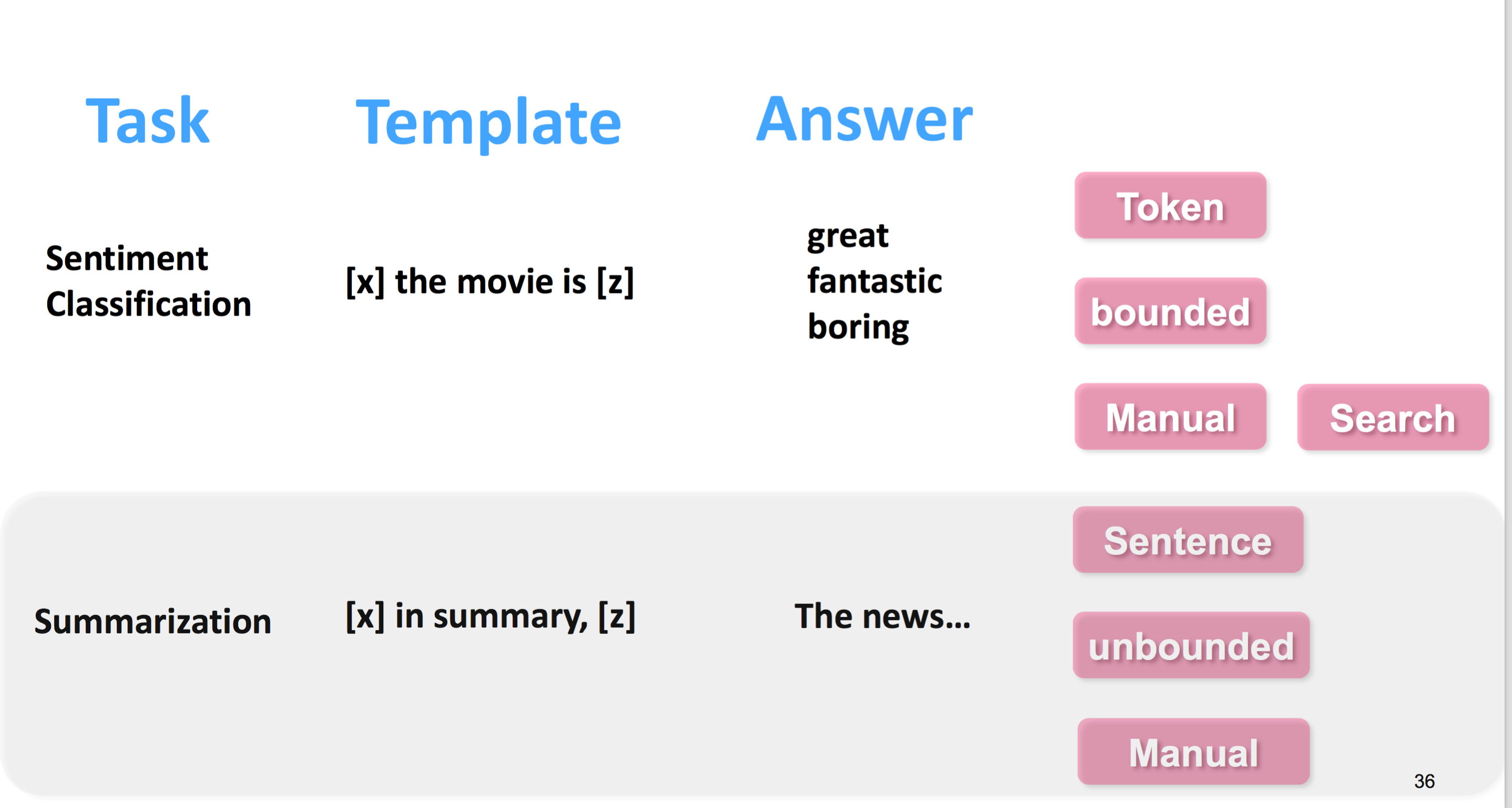 35
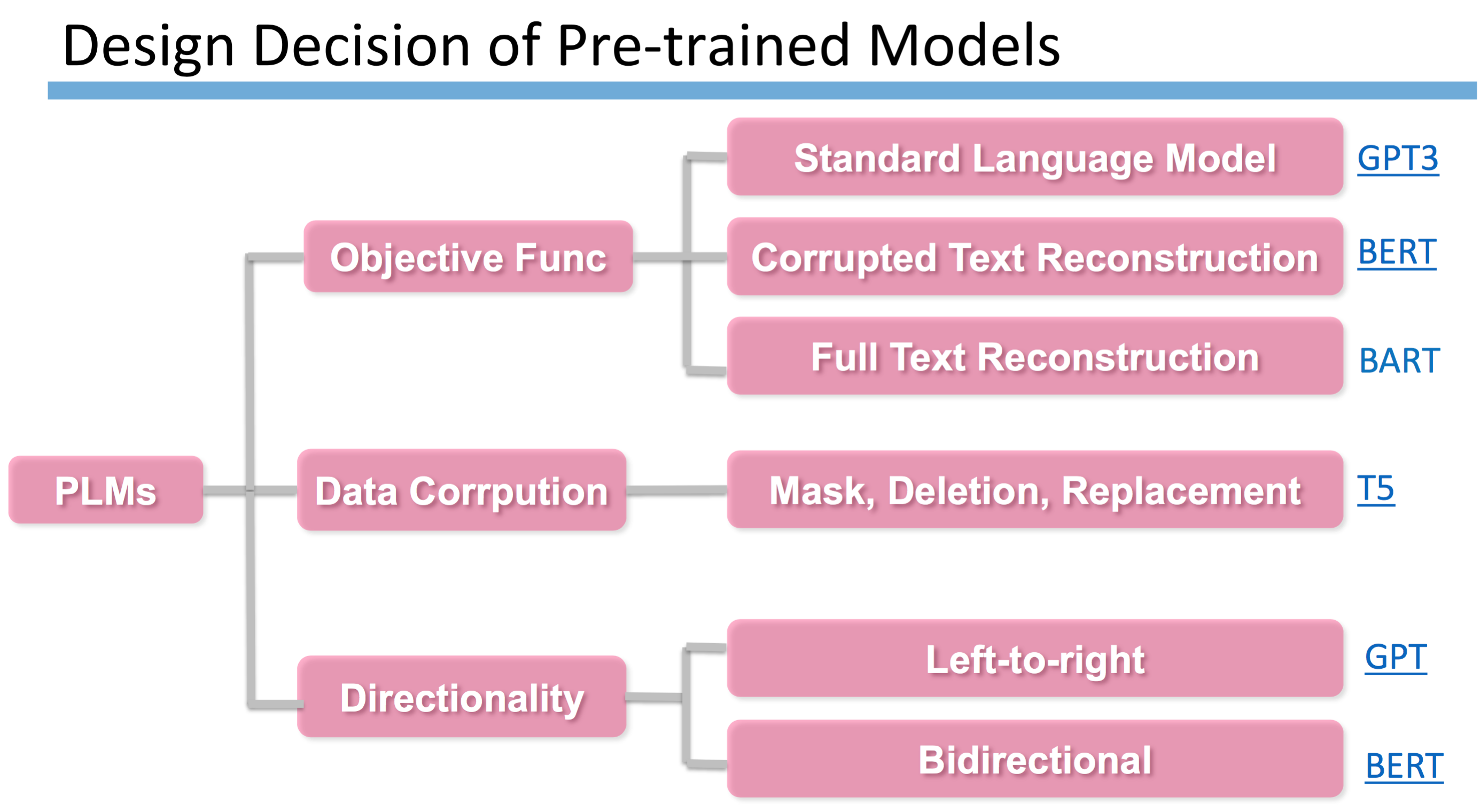 36
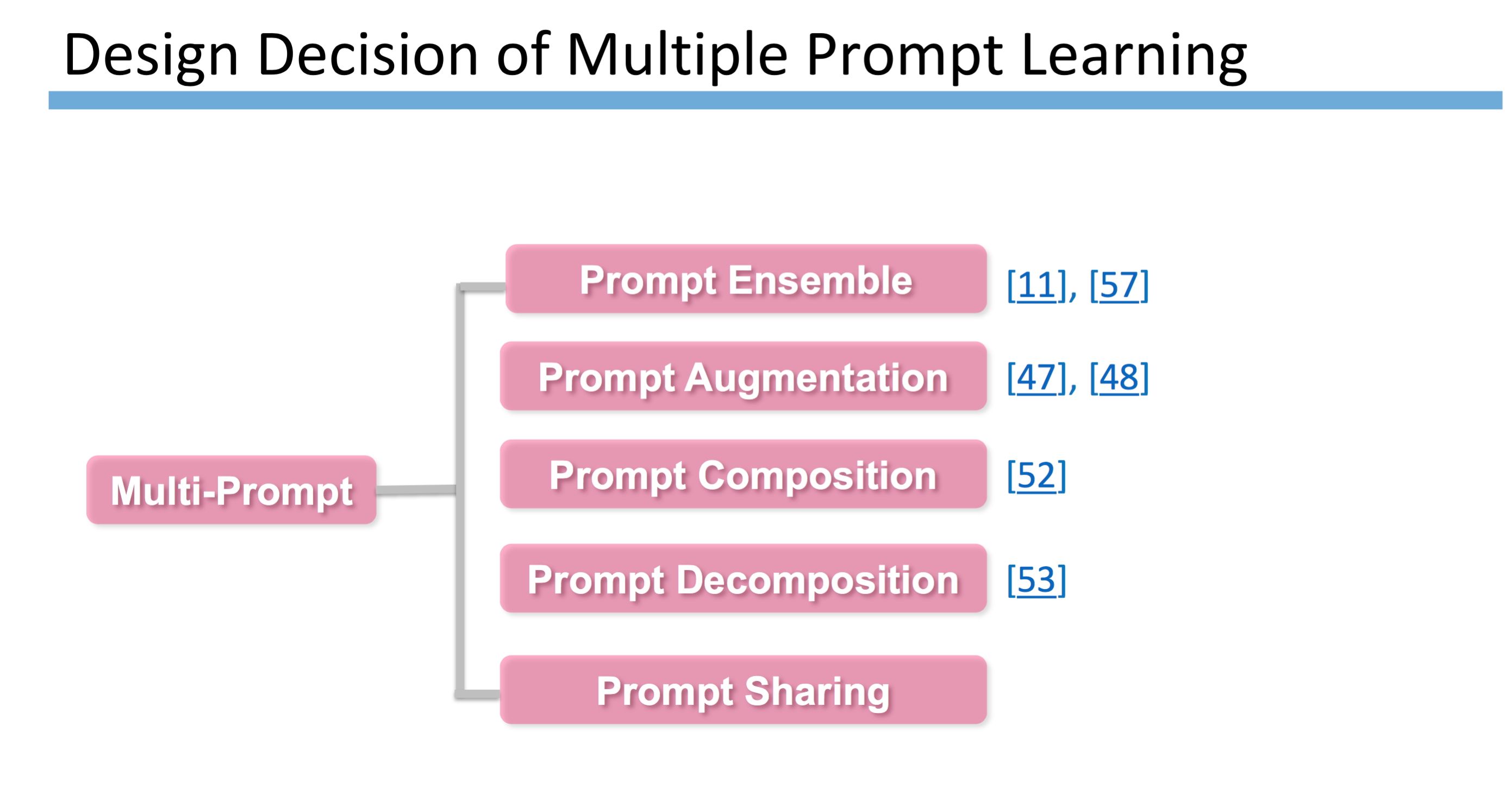 37
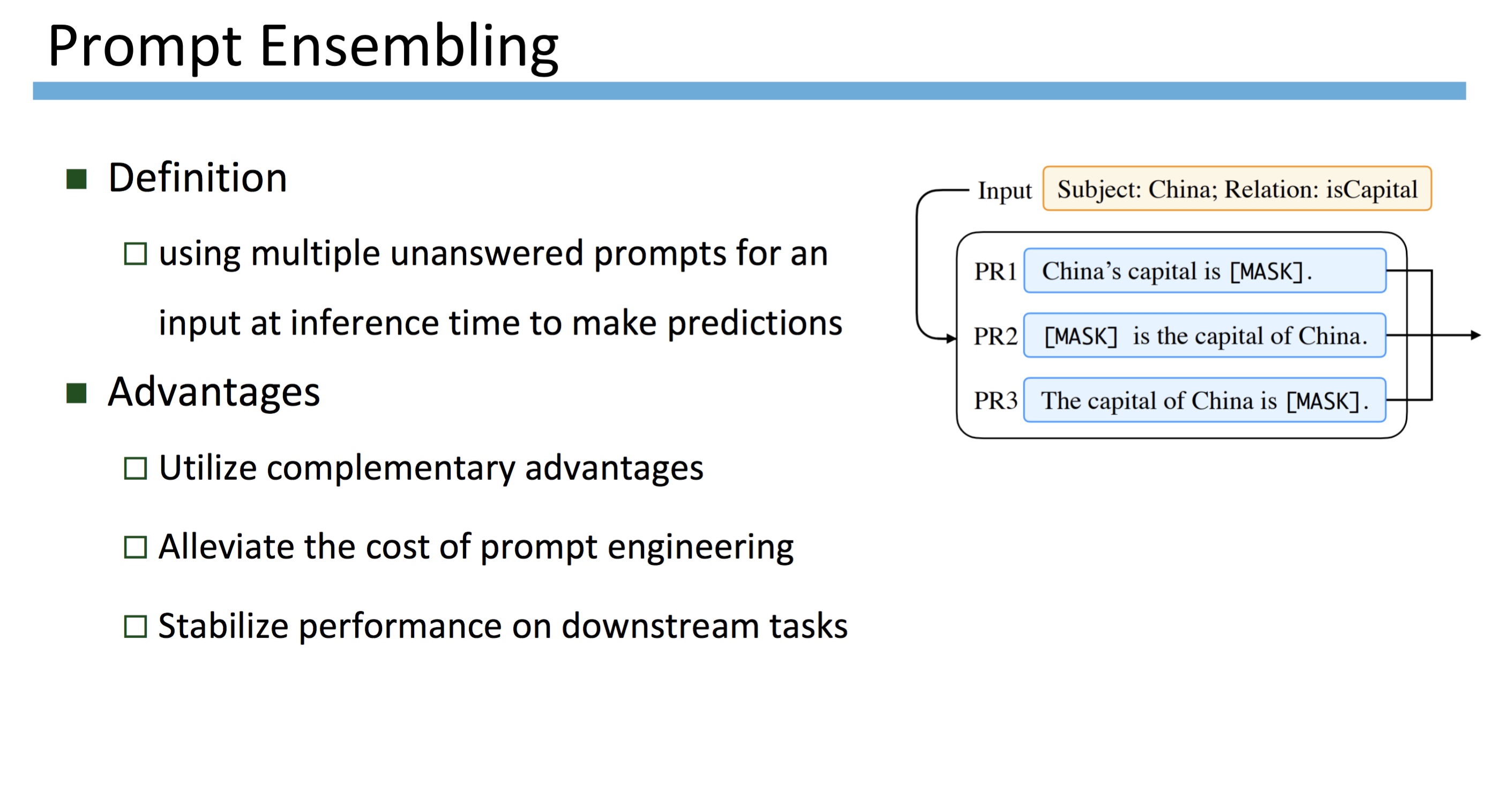 38
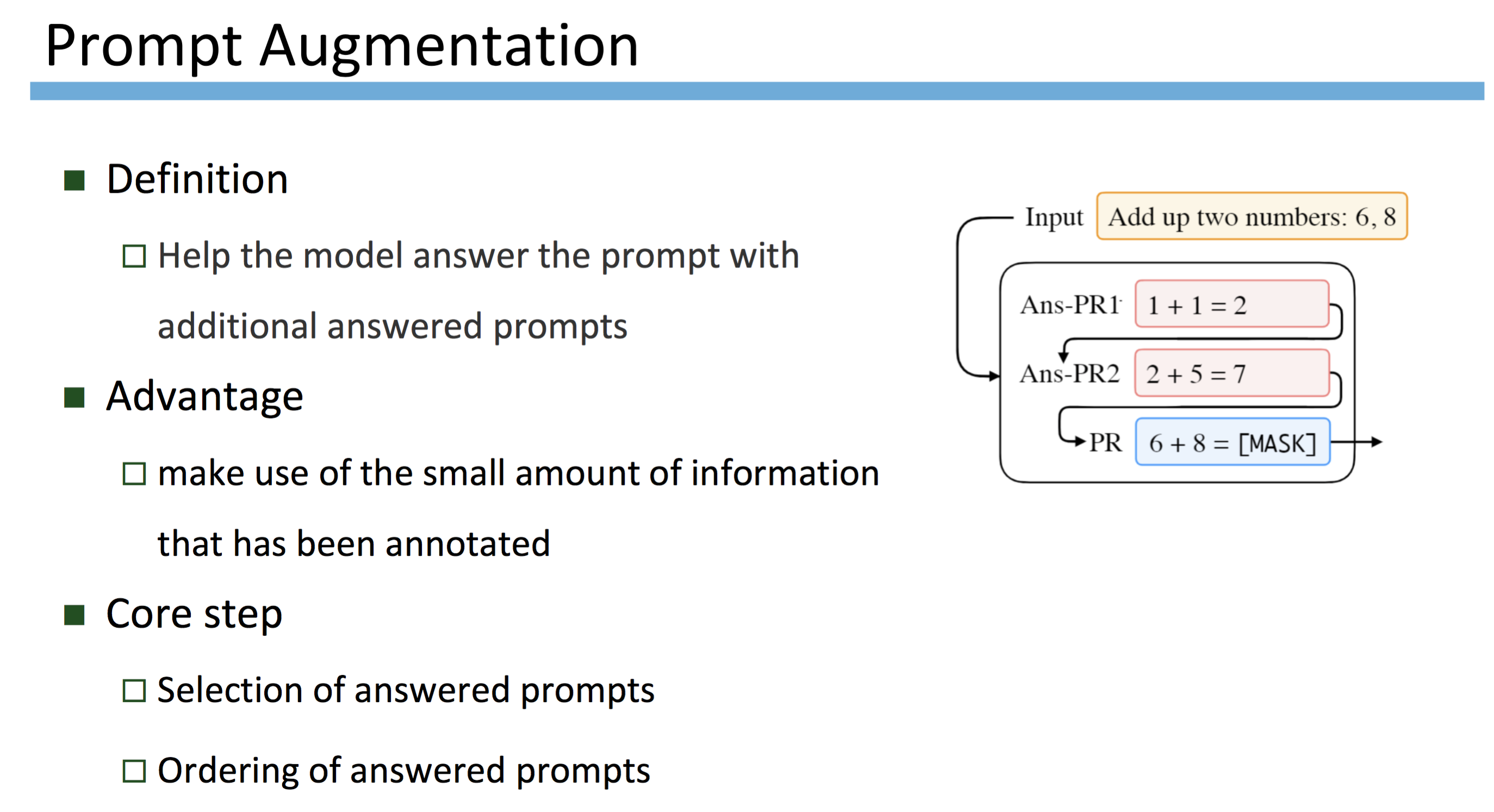 39
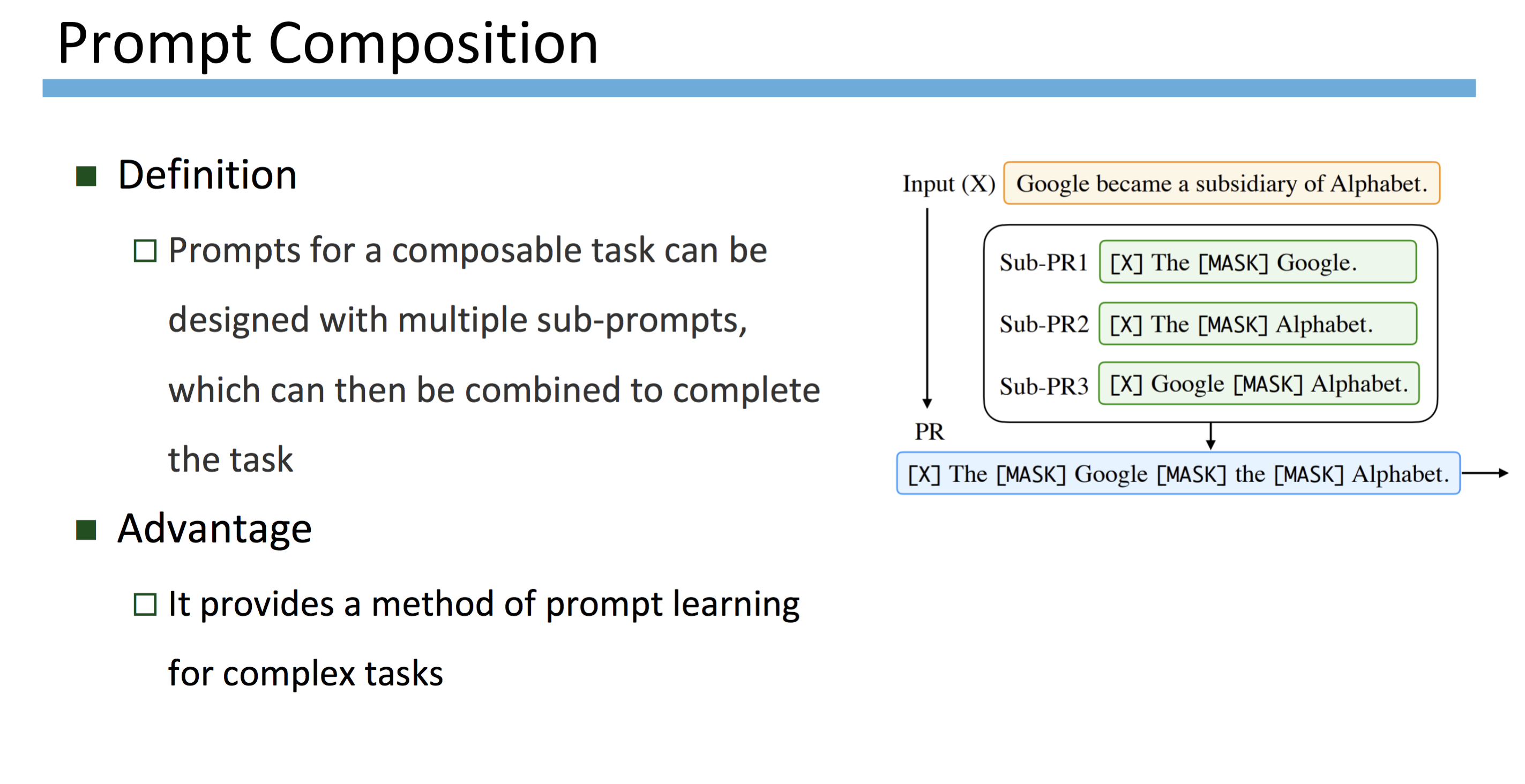 40
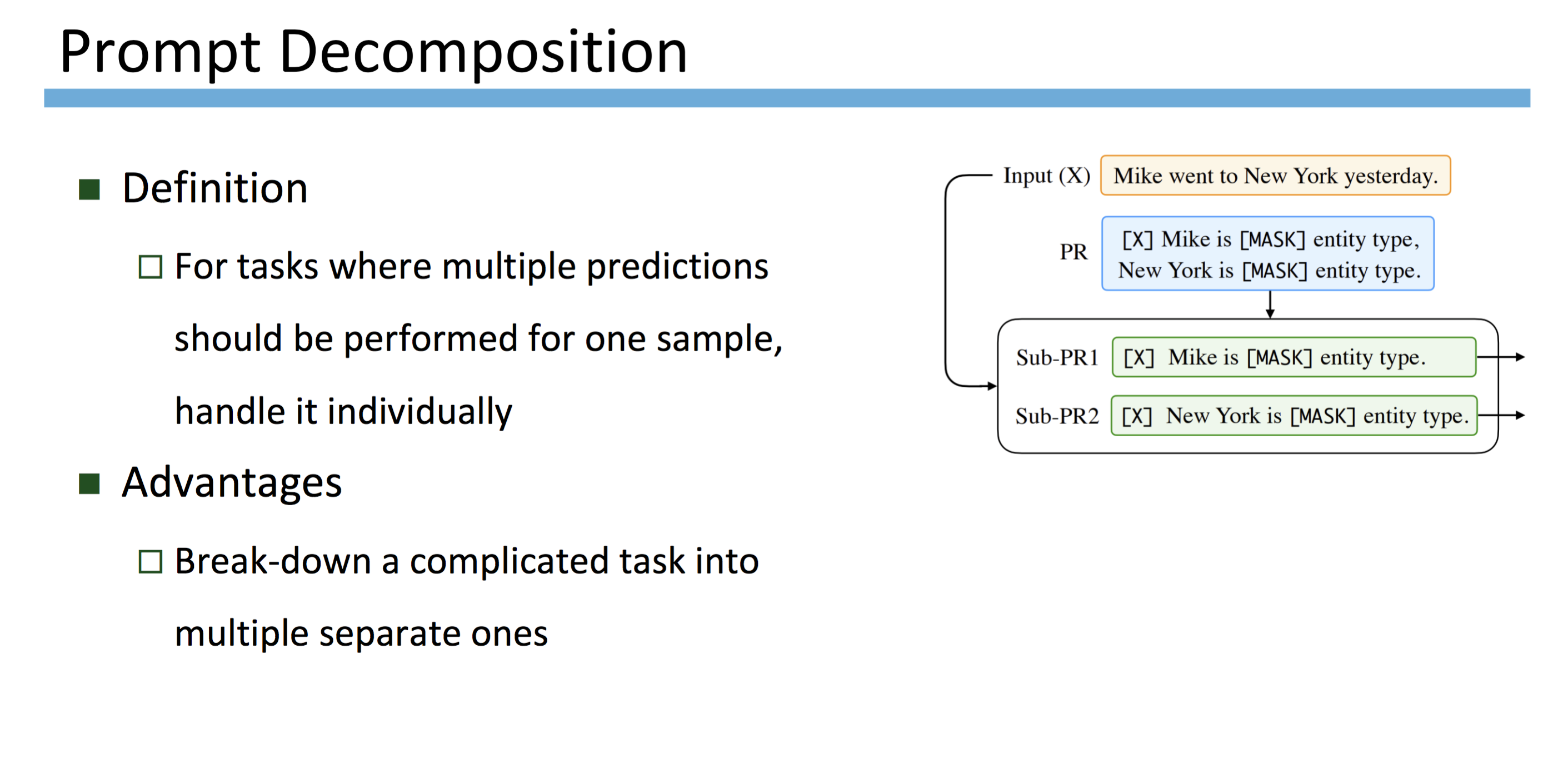 41
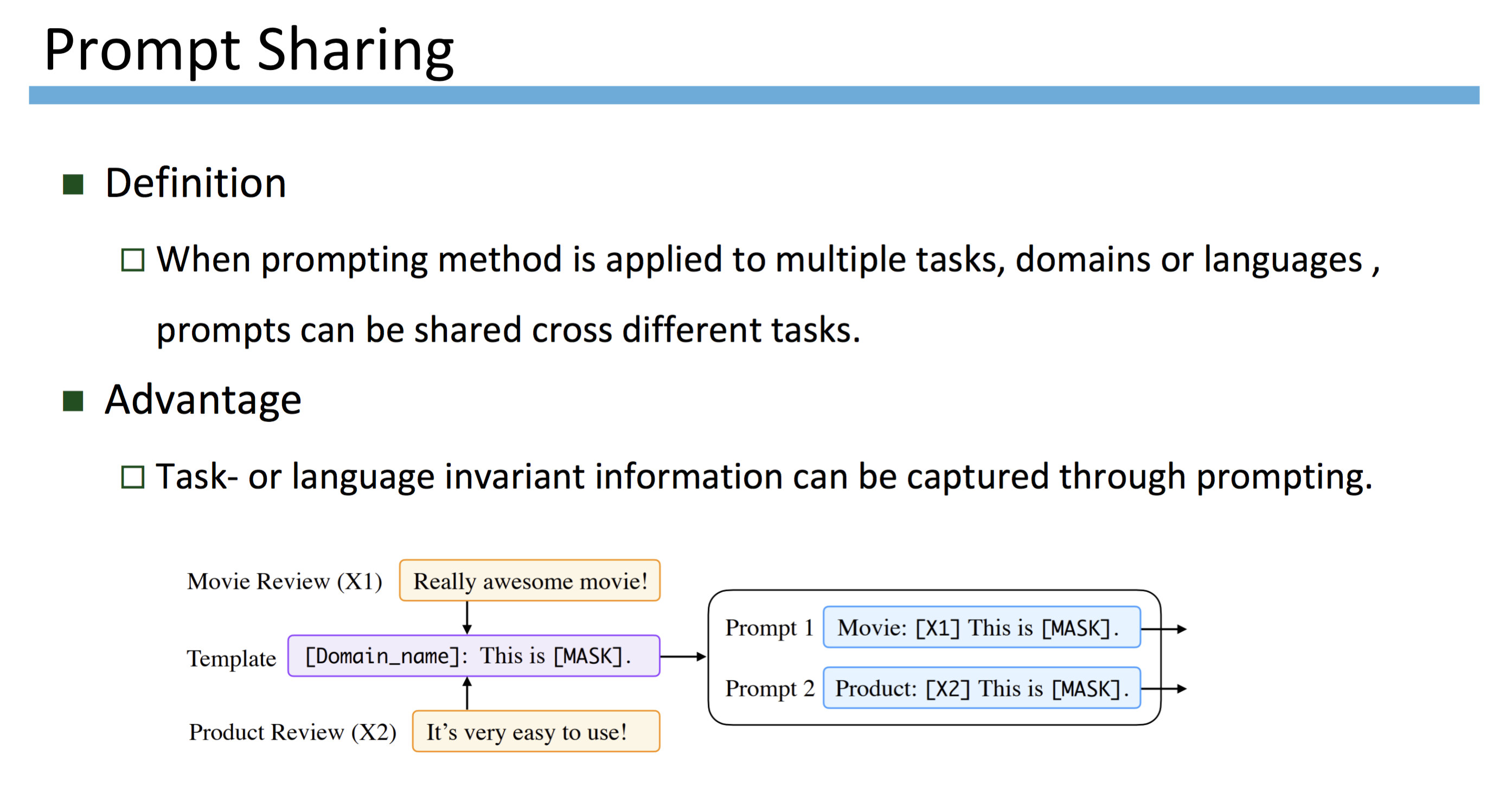 42
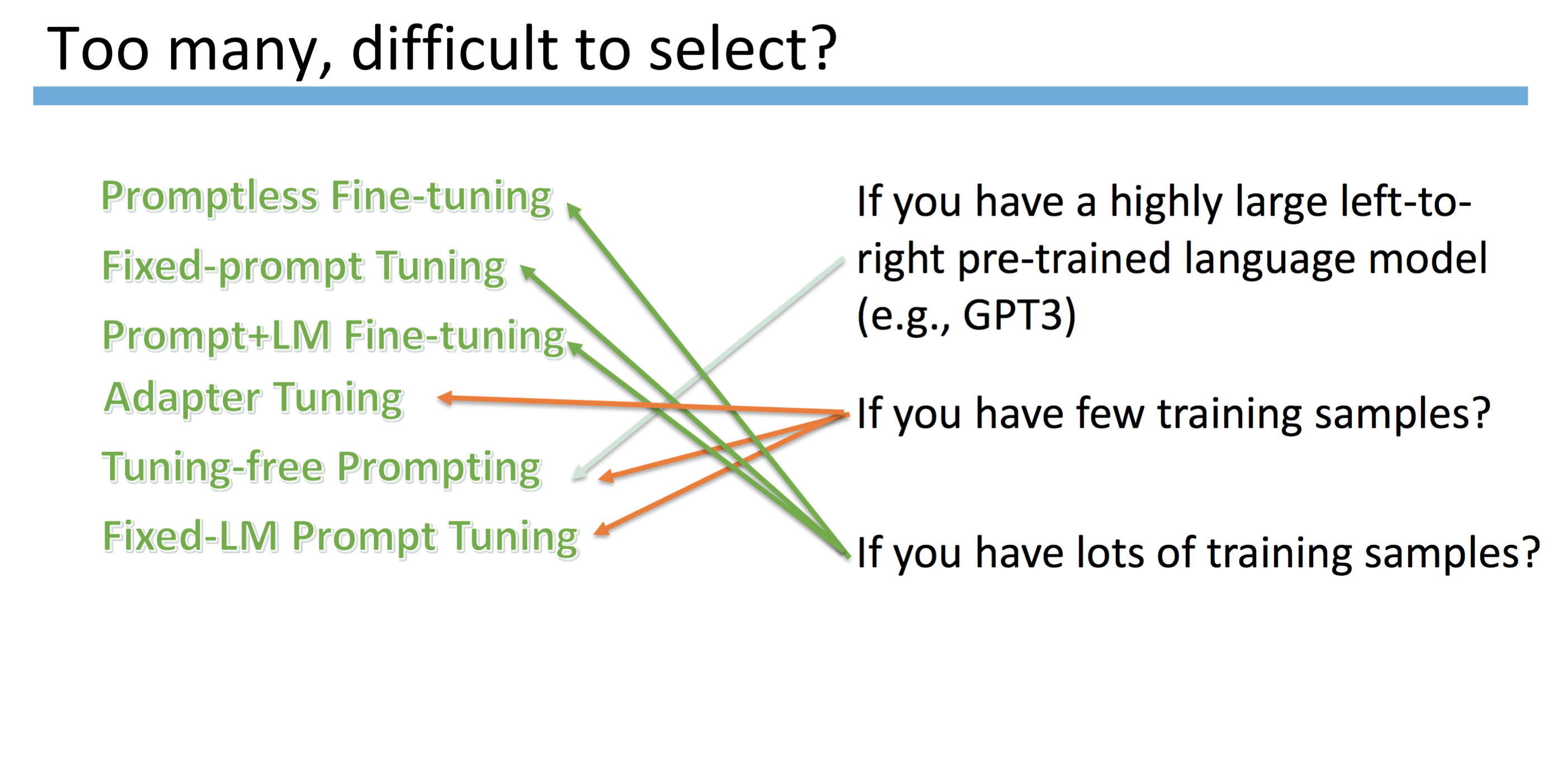 43
Within-class exercises
Use GPT-3 to discover social norms for:
What are social norms when negotiating with Chinese people?
What are social norms when negotiating with American people?
What are social norms when negotiating with Saudi Arabia people?
What are social norms when negotiating with Pakistan people?
What are social norms when negotiating with Russian people?
What are social norms when negotiating with Afghanistan people?
What are social norms when negotiating with Iranian people?
What are social norms when negotiating with Mexican people?

Goal: find something more concrete and new compared to the following baselines:
44
Norm Category Discovery from Large Language Models
Norms in collectivist cultures extracted from GPT-3:
What are social norms when negotiating with Chinese people?
It is important to build relationships before negotiating. In addition, it is often necessary to agree to a starting point that is lower than what you are actually willing to accept in order to get the negotiation process started.
What are social norms when negotiating with Japanese people?
First, it is important to show respect and humility. Second, be patient and take the time to build relationships. Finally, be willing to compromise. The Japanese are known for being very consensus-oriented, and they place a high value on harmony and consensus-building.
What are social norms when negotiating with Saudi Arabia people?
It is considered polite to show deference to elders, so be sure to address them politely and refer to them as "sir" or "madame." It is also customary to give gifts to your negotiating partners, especially if you are seeking their favor. Be sure to do your research on what gifts are appropriate for Saudi Arabia, as gifts that are considered polite in other countries may be considered rude in Saudi Arabia. Finally, be aware that Saudis are often quite direct in their communication, so avoid beating around the bush and get to the point.
What are social norms when negotiating with Pakistan people?
It is generally advisable to be polite and respectful when negotiating with Pakistanis, and to be willing to compromise in order to reach an agreement. It is also important to be aware of Pakistan's cultural values, which may differ from your own, in order to avoid causing any offense.
What are social norms when negotiating with Russian people?
Russian people may be suspicious of people who are too aggressive or too friendly when negotiating. It is important to be respectful and humble when negotiating with Russian people.
45
Norm Category Discovery from Large Language Models
Norms in individualist cultures extracted from GPT-3
What are social norms when negotiating with American people?
In America, it is considered polite to be direct and upfront when negotiating. Americans typically value honesty and expect counterparties to be forthright in their negotiations. It is also important to be reasonably flexible and accommodating when bargaining with Americans, as they often place a high value on getting a good deal.
What are social norms when negotiating with Canadian people?
Social norms when negotiating with Canadian people may vary, but one common norm is to be respectful and to keep emotions in check. Another norm may be to be prepared and to have a clear agenda.
What are social norms when negotiating with New York people?
One is to be direct and to the point. New Yorkers are busy people and they appreciate when others are concise and get to the point. Another norm is to be assertive. New Yorkers are opinionated and they like to get their points across. It is important to be confident when negotiating with them and to stand up for what you believe in. Finally, be prepared. New Yorkers are known for their fast-paced lifestyle and they like to get things done. Make sure you have all the information you need and are ready to discuss the terms of the agreement.
What are social norms when negotiating with Illinois people?
There are a few social norms to be aware of when negotiating with Illinois people. First, it is important to be polite and respectful. Second, be patient and take your time. Illinois people are known for being slow and deliberate in their decision-making. Finally, be prepared to compromise. Illinois people are known for being pragmatic and often willing to compromise in order to reach a deal.
46
Norm Category Discovery from Large Language Models
Norms in high-context societies extracted from GPT-3
What are social norms when negotiating with Afghanistan people?
The social norm when negotiating with Afghan people is to be respectful and not to be aggressive.
What are social norms when negotiating with Iranian people?
It is customary to be extremely polite when negotiating with Iranians. You should always use formal language and be respectful. Additionally, bargaining is expected in Iran, so be prepared to negotiate the price of goods and services.
What are social norms when negotiating with Mexican people?
One is that it is important to build a relationship with your negotiating partner before getting down to business. It is also important to be direct and honest, and to keep your promises. Finally, it is customary to negotiate in a relaxed and informal setting.
47
Norm Category Discovery from Large Language Models
Norms in low-context societies extracted from GPT-3
What are social norms when negotiating with German people?
Germans usually expect a business deal to be fair and equitable. They also favor a pragmatic and straightforward negotiating style.
What are social norms when negotiating with Finnish people?
In Finland, it is customary to be very direct when negotiating. Finns often view negotiation as a competition, and will be willing to compromise only if they feel that they are getting the best deal. It is important to be aware of these cultural norms when negotiating with Finnish people, as they may not respond well to attempts to evade the issue or engage in small talk. Instead, it is best to be straightforward and clear about what you want from the negotiation.
48
Multimedia Norm Indicator Extraction from International Negotiation Videos
Data: to collect a large video and text corpus that records the negotiations between US and China
Perform multimedia content analysis (topics, entities, events, discourse etc.) using multimedia embedding representation [Li et al., ACL2020]
Use negative sentiment detection as distant supervision to locate the places where norms are violated
Extract multimedia indicators on multiple levels for the norms and and ground them into the discovered categories
E.g. Agenda and topic tracking
Americans consider negotiation as process driven with defined goal
Chinese consider negotiation as exchange of information (dialogue), often no clear conclusions
49